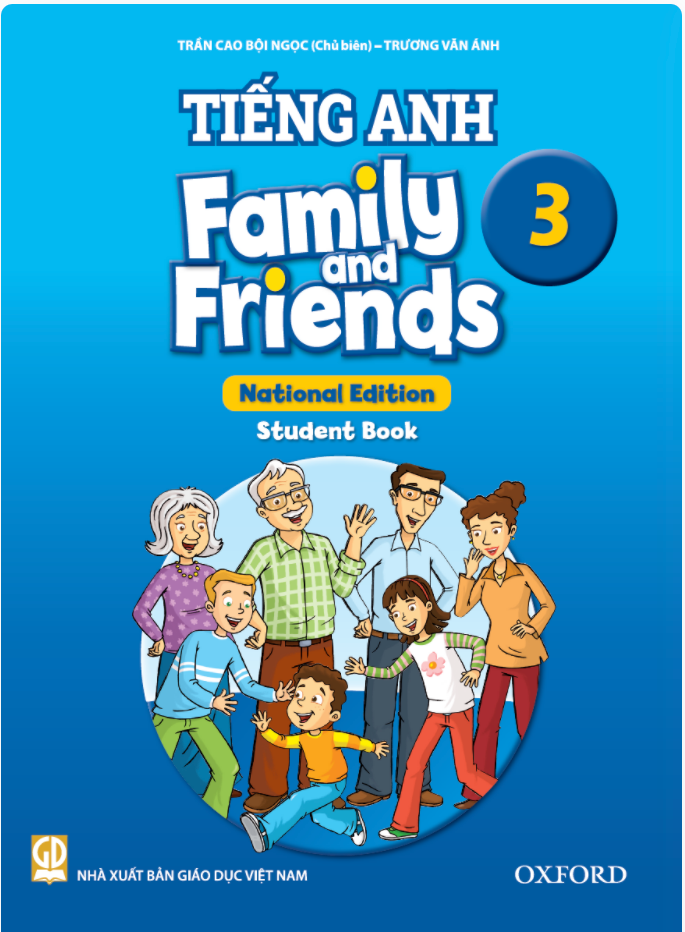 Unit 1This is your doll. Lesson 1 - Words
Tieng Anh 3 Family and Friends National Edition
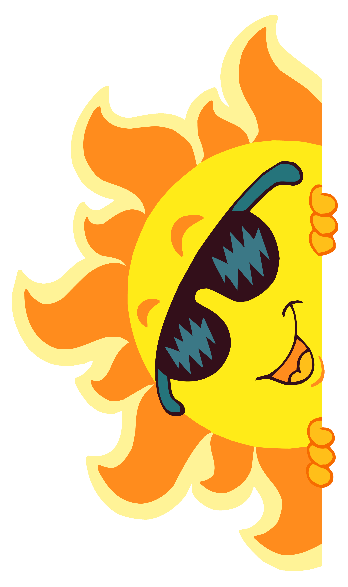 Hello song
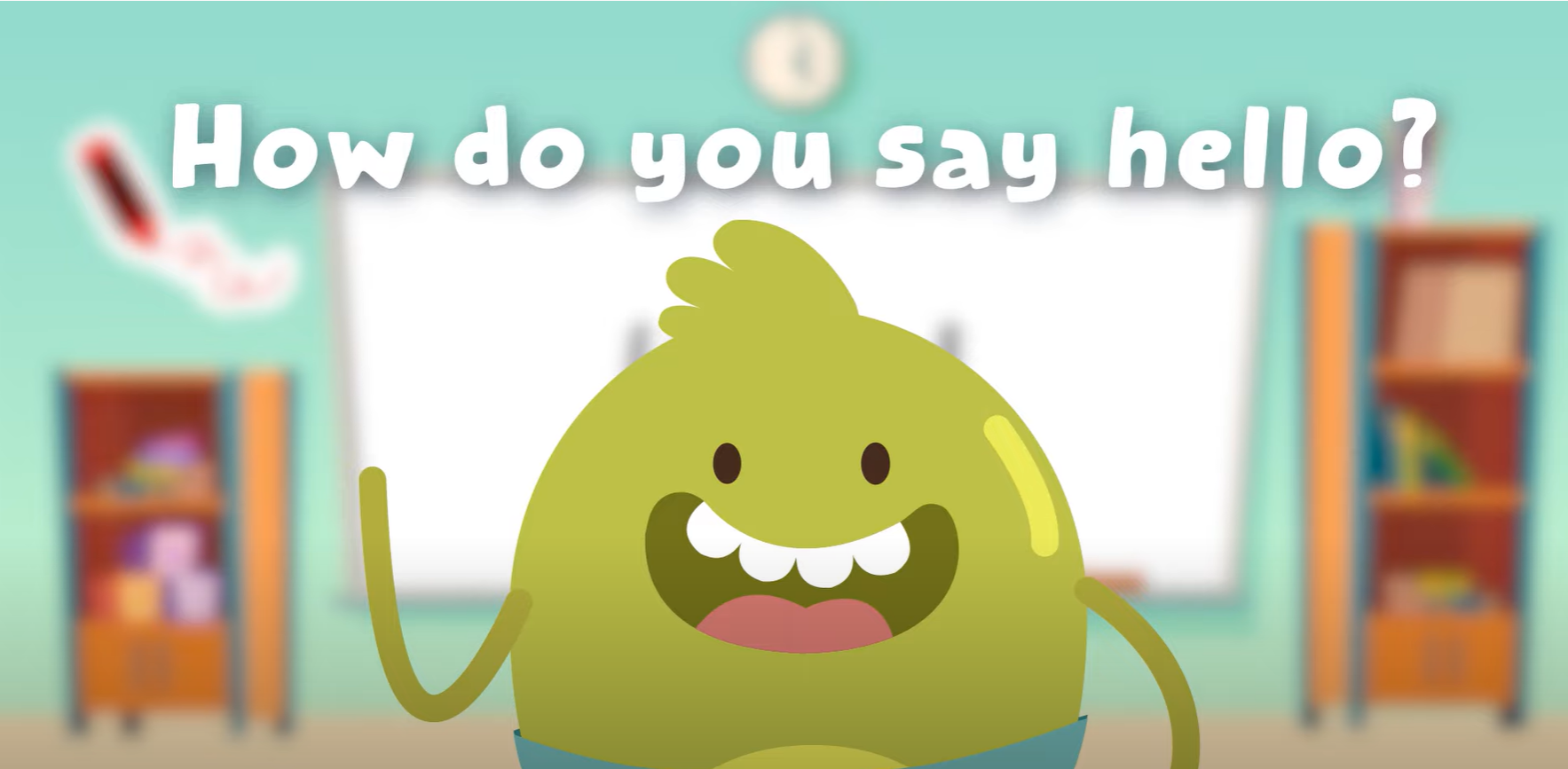 Give Me Five
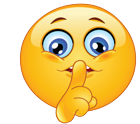 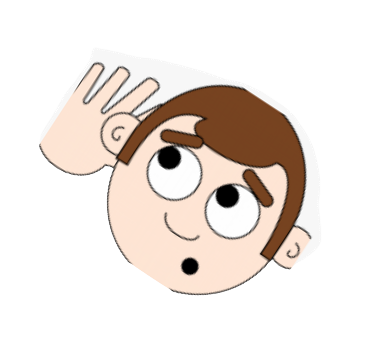 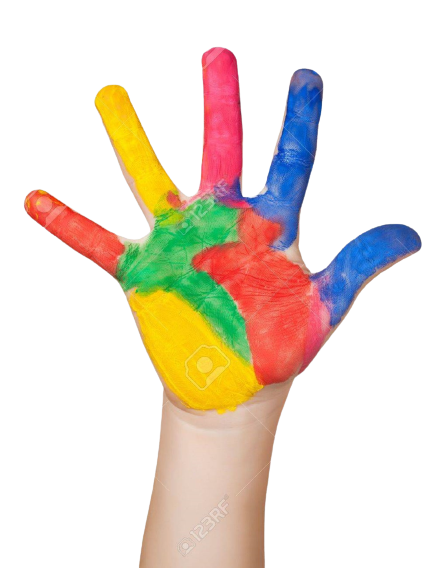 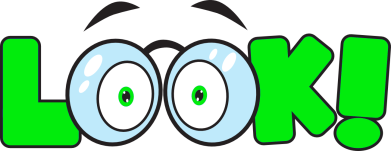 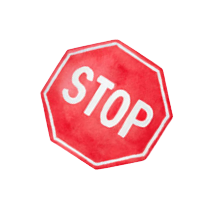 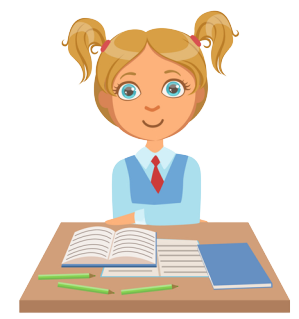 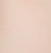 [Speaker Notes: Class Rules]
Look and say
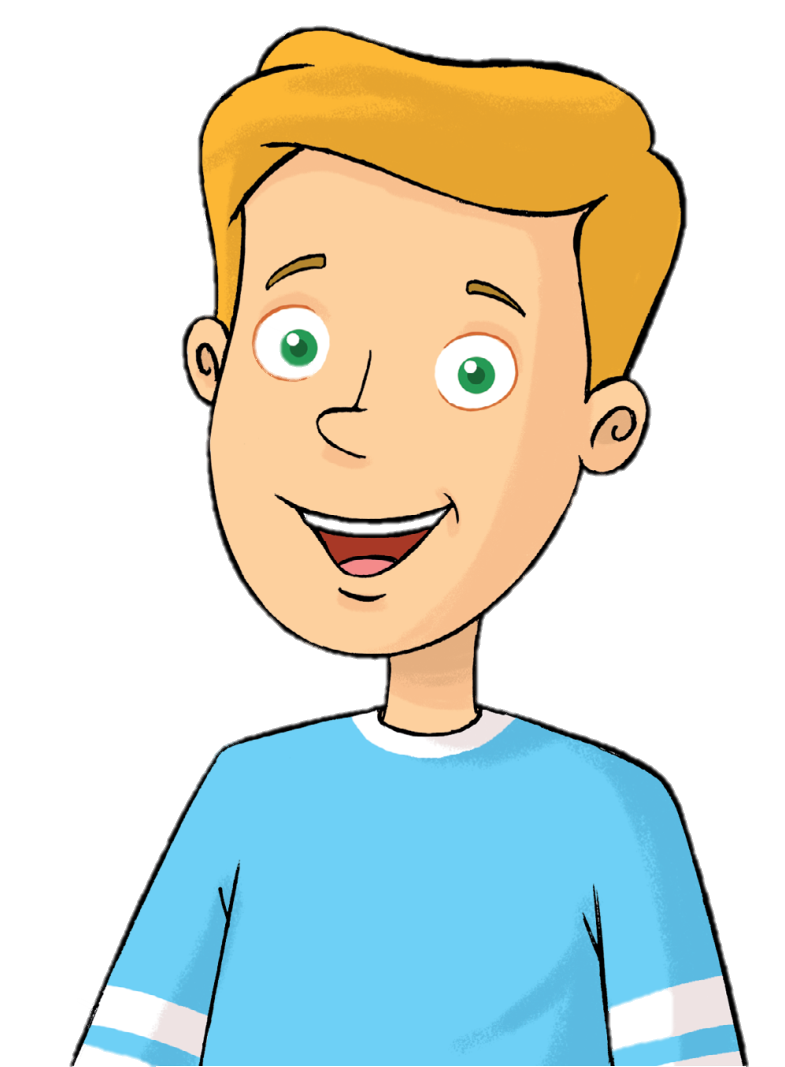 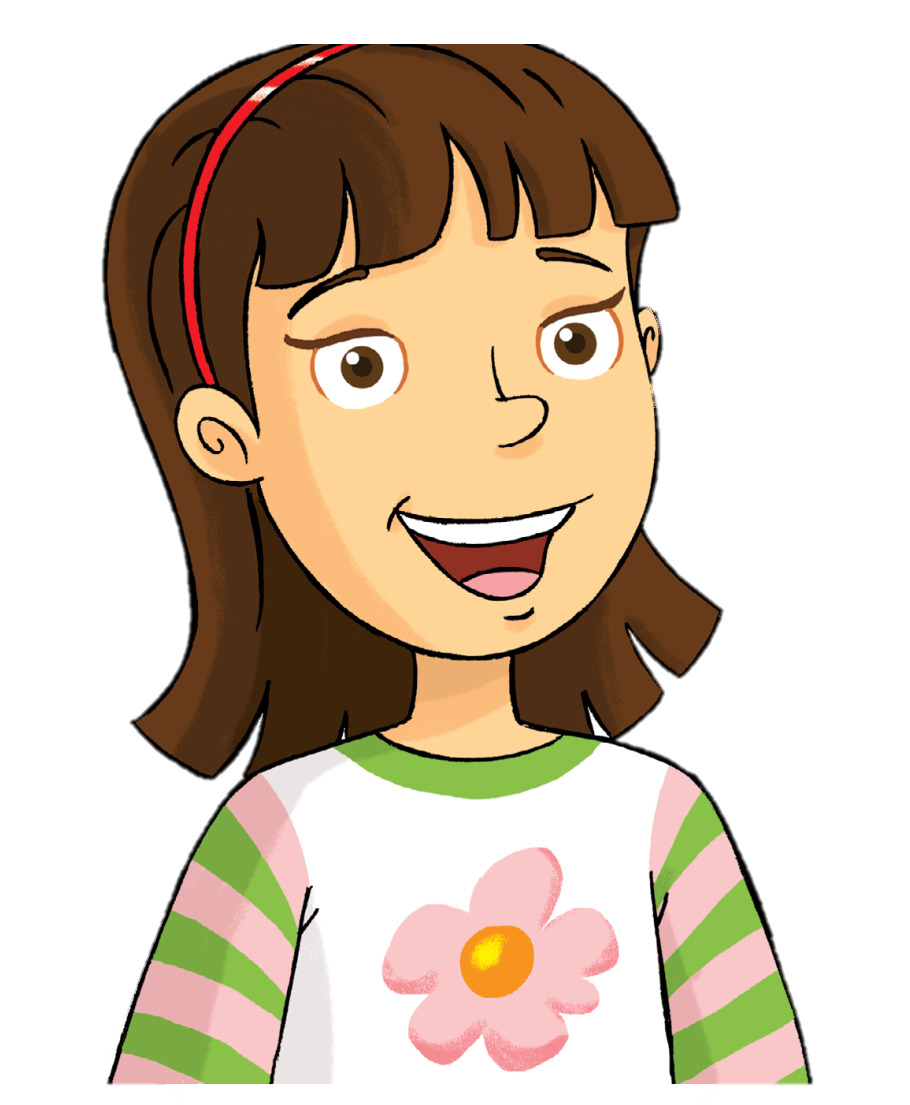 Tim
Rosy
Watch and answer
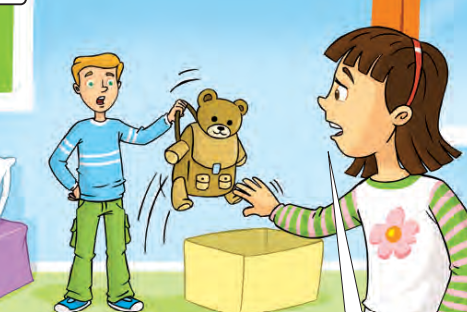 What toys can you see?
Watch and answer
[Speaker Notes: - Ask students to watch the video clip of the story and tell how many toys they can see.]
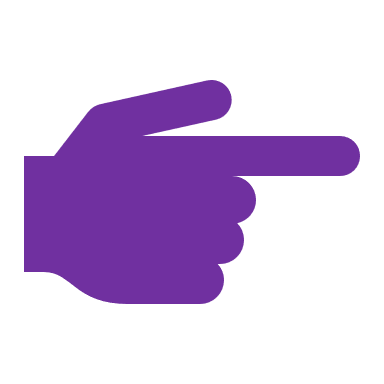 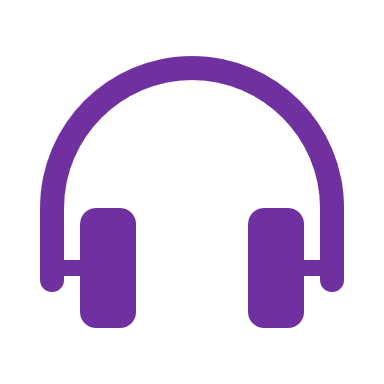 Listen and point
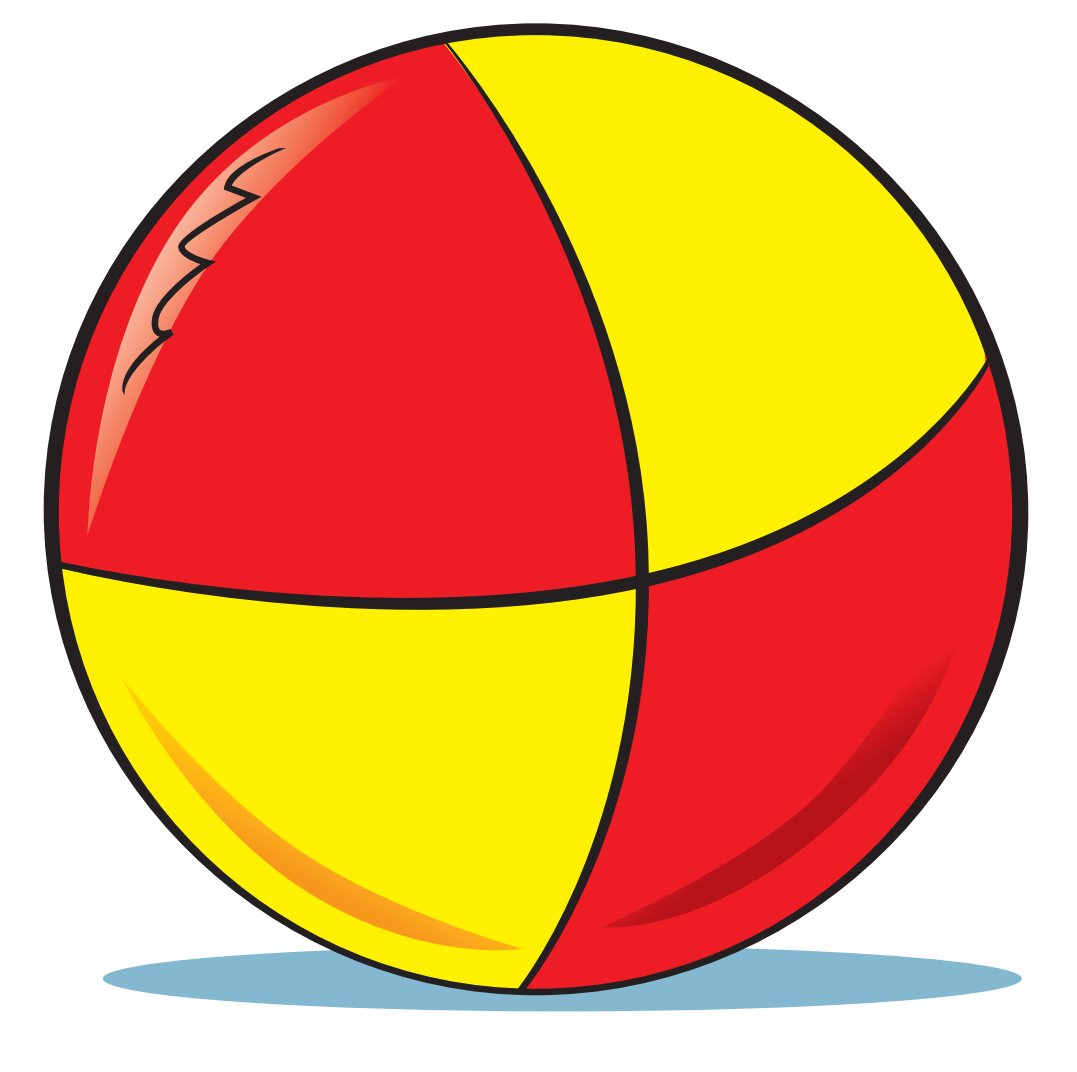 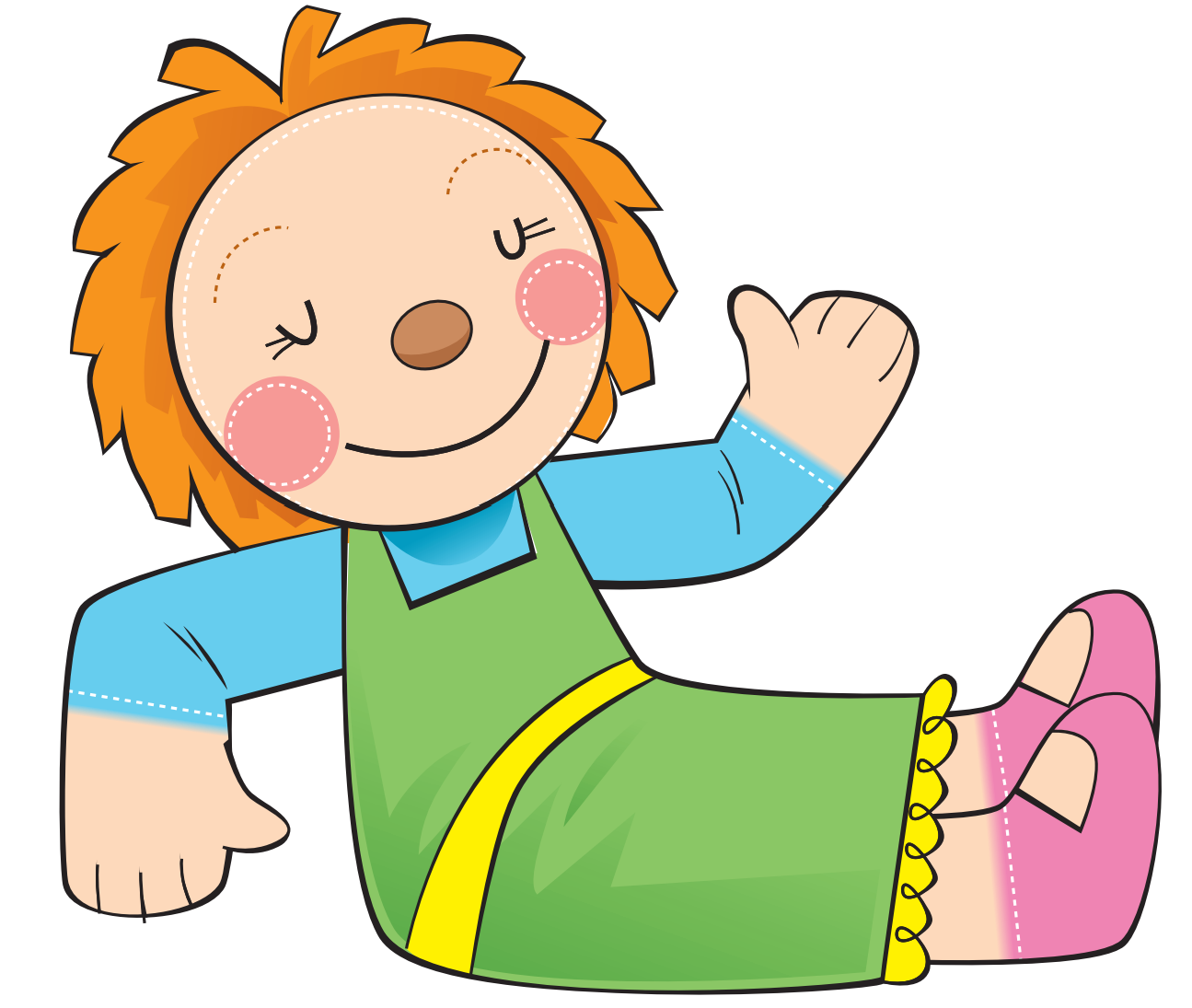 doll
ball
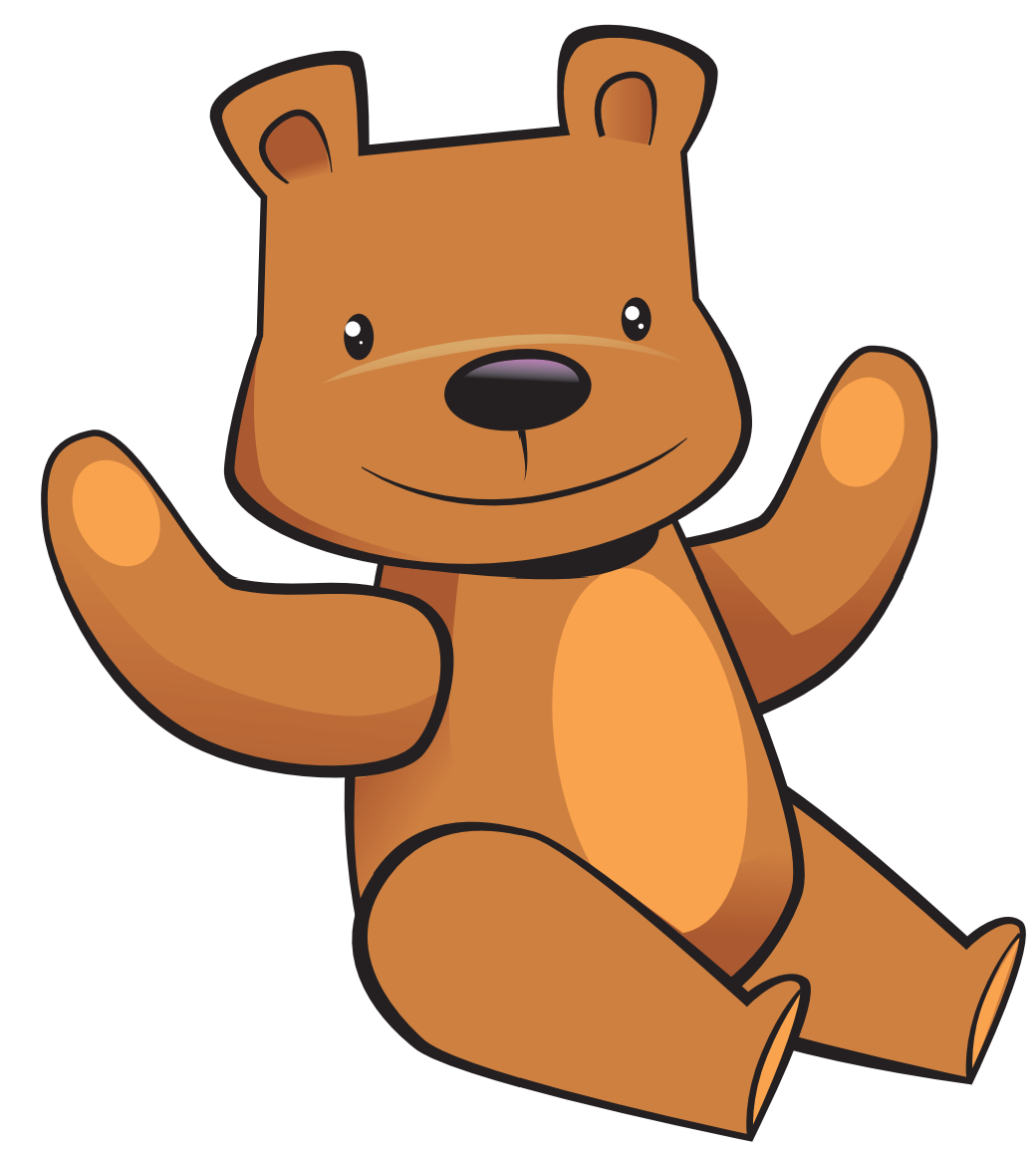 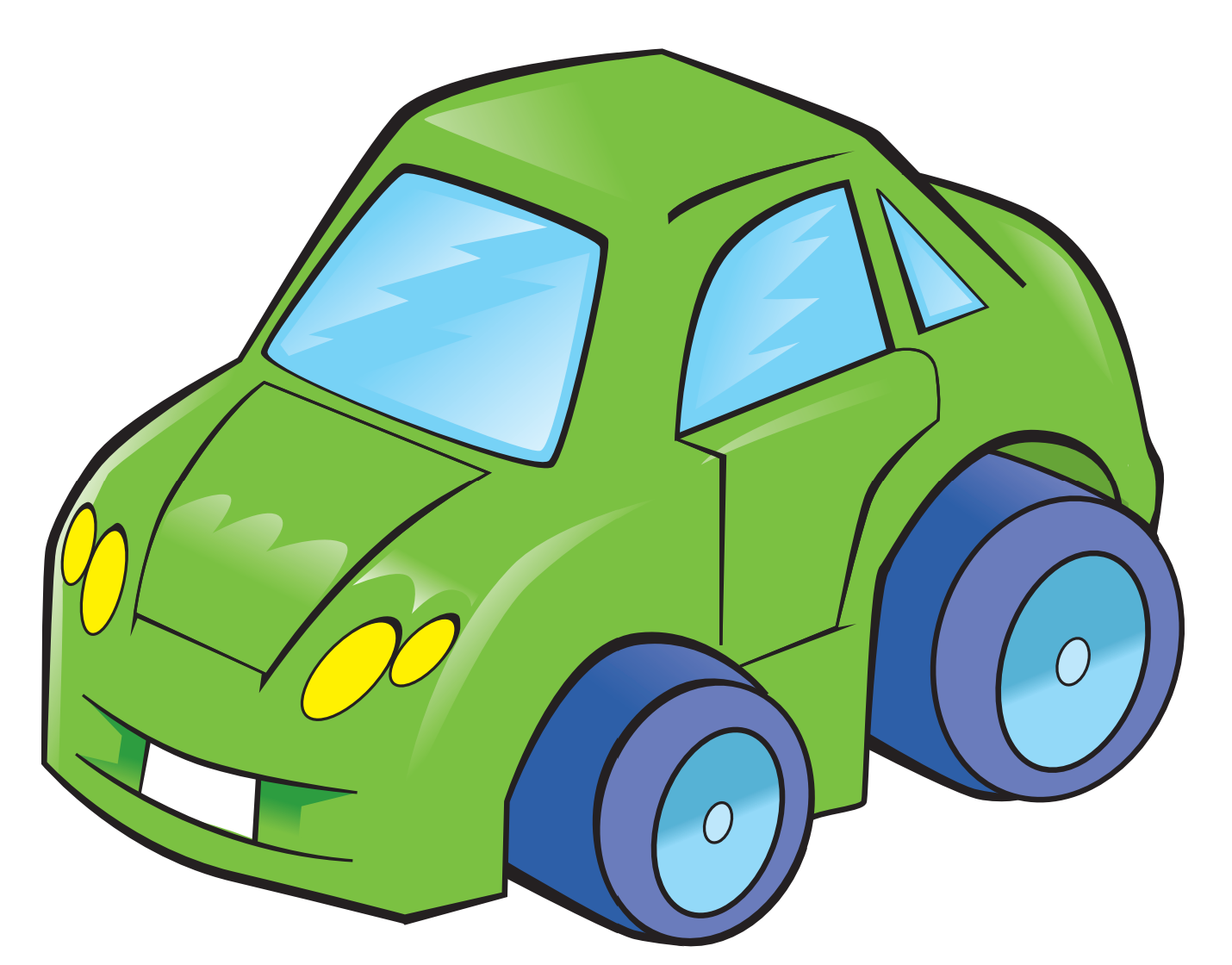 teddy bear
car
[Speaker Notes: Click to hear each picture’s name.
Next click to play the recording.]
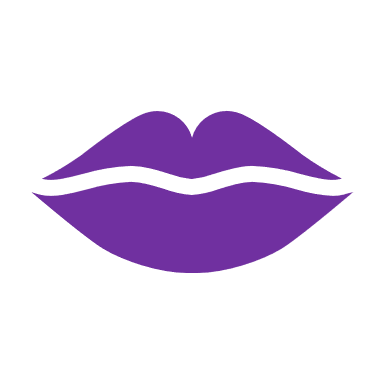 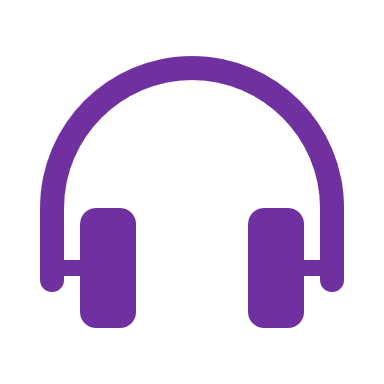 Listen and repeat
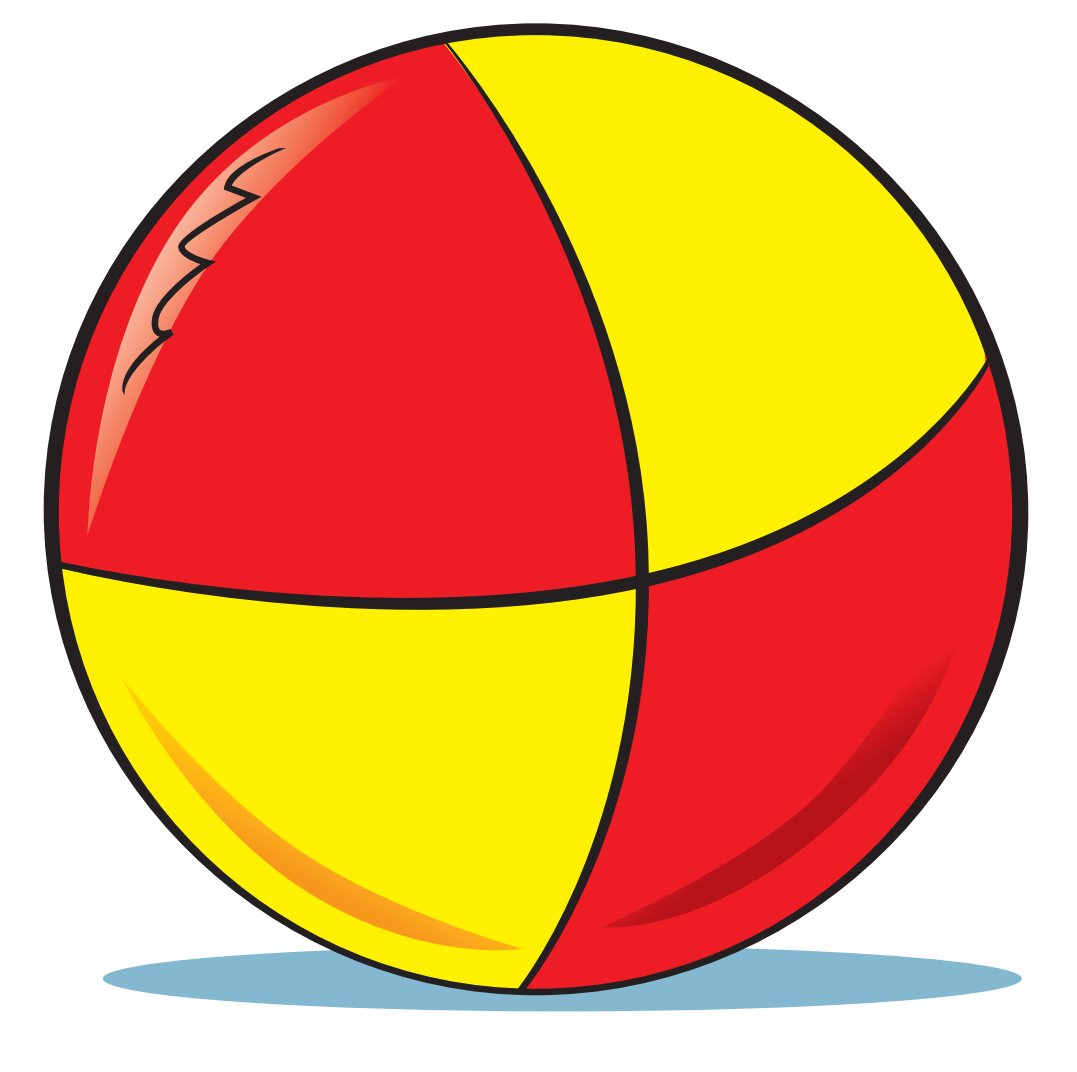 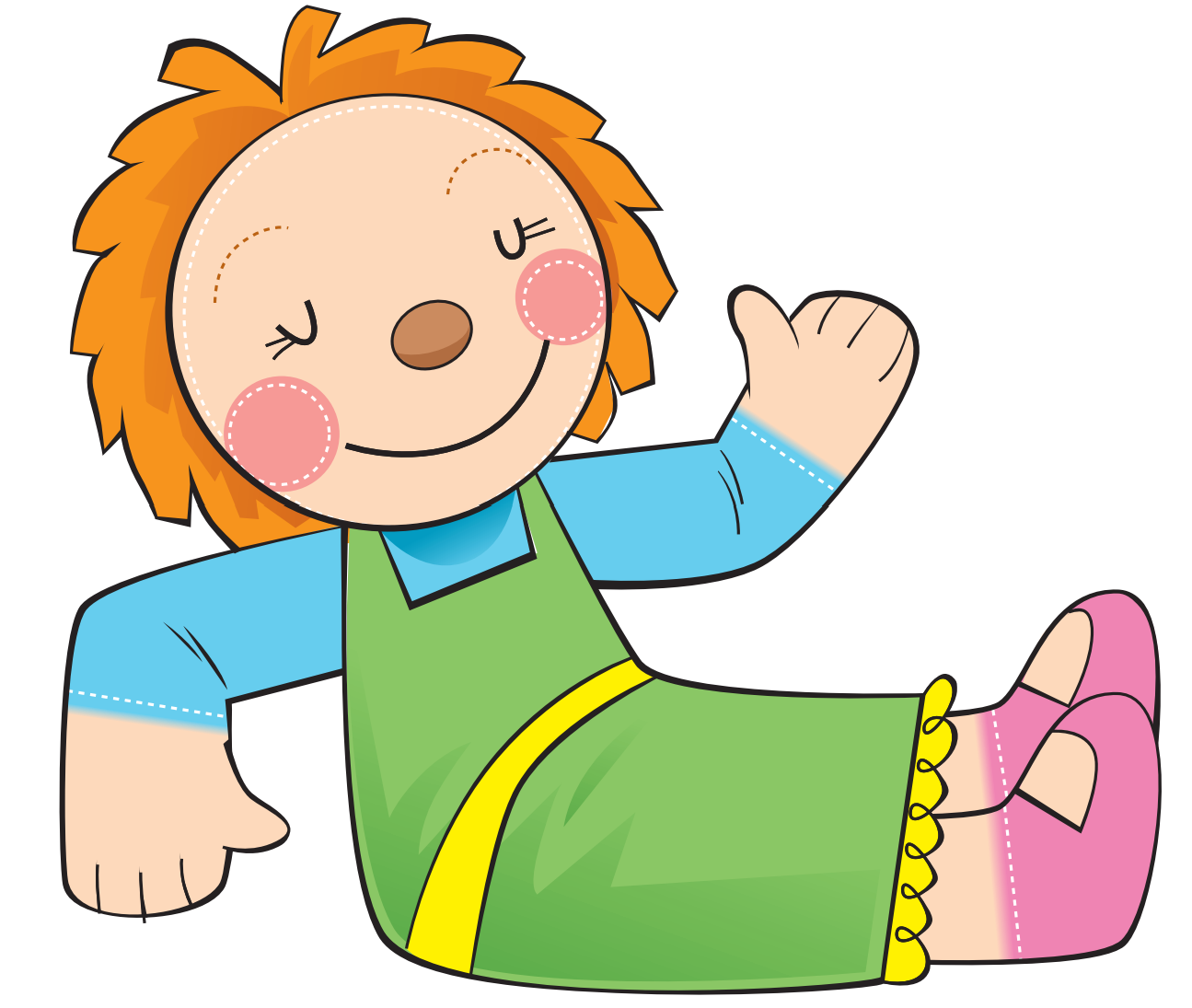 doll
ball
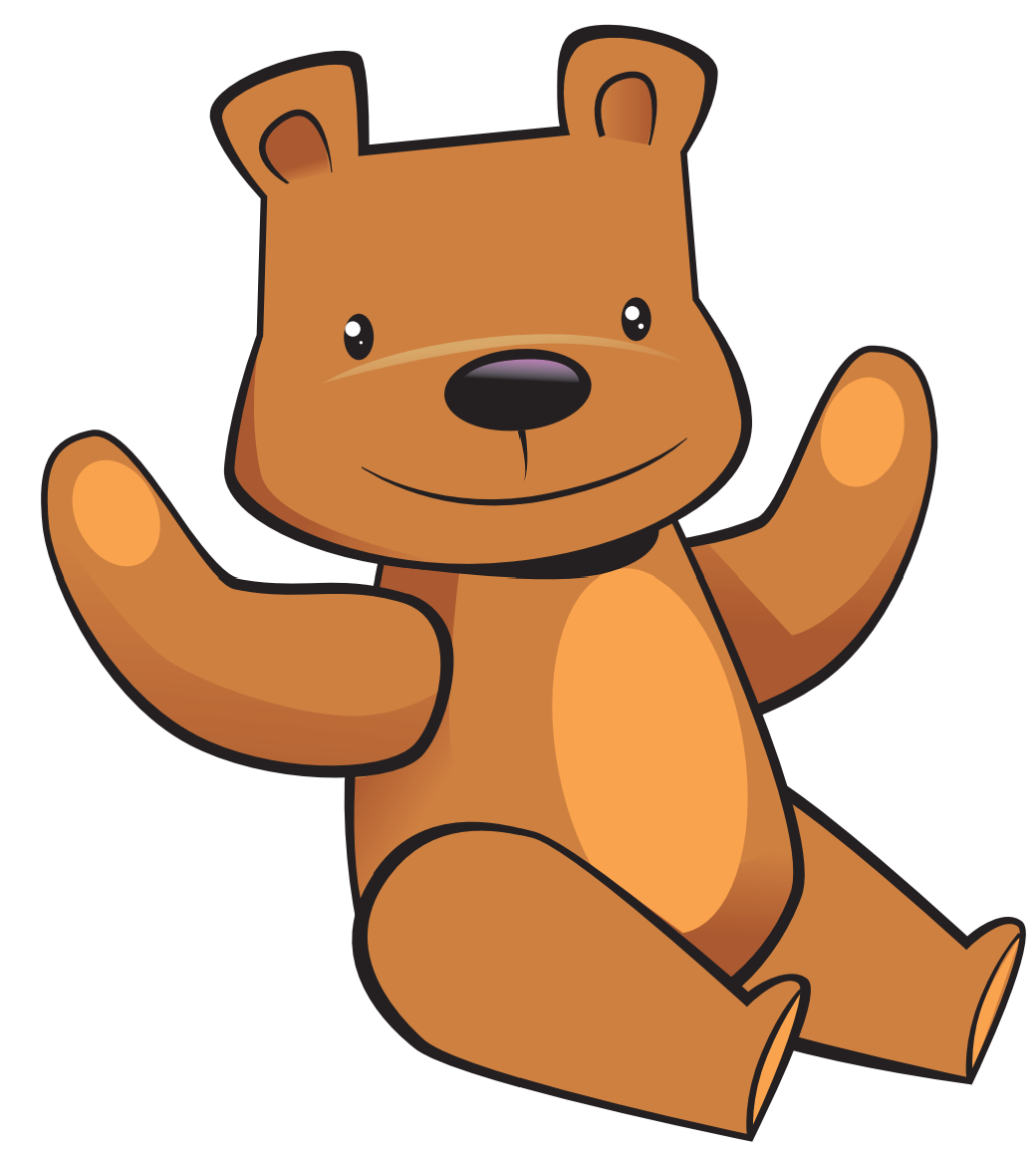 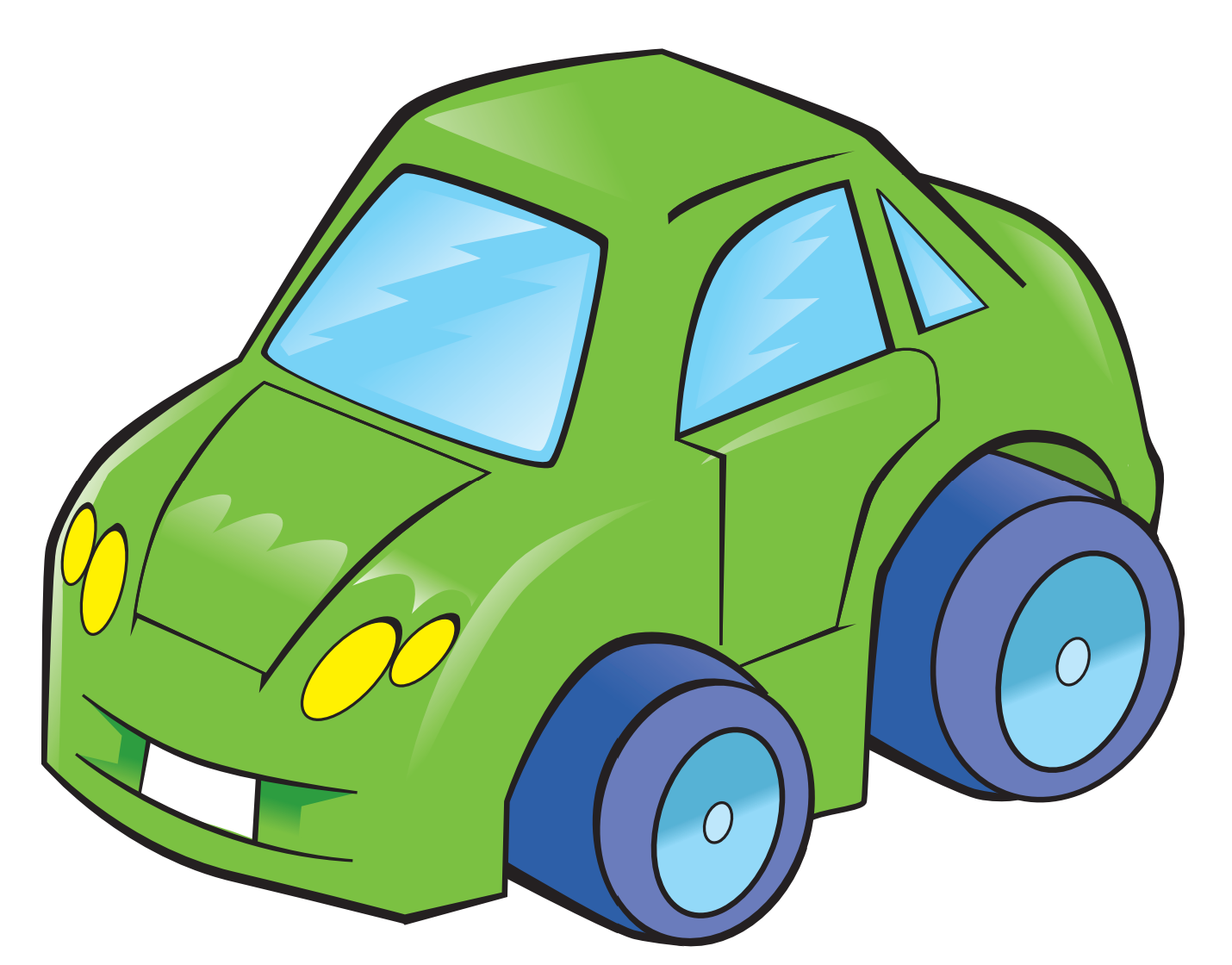 teddy bear
car
[Speaker Notes: Click to play the recording.]
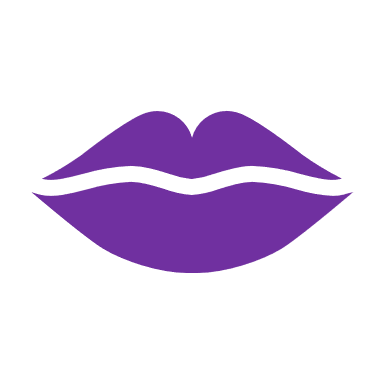 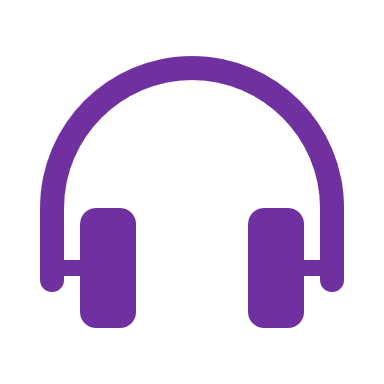 Listen and chant
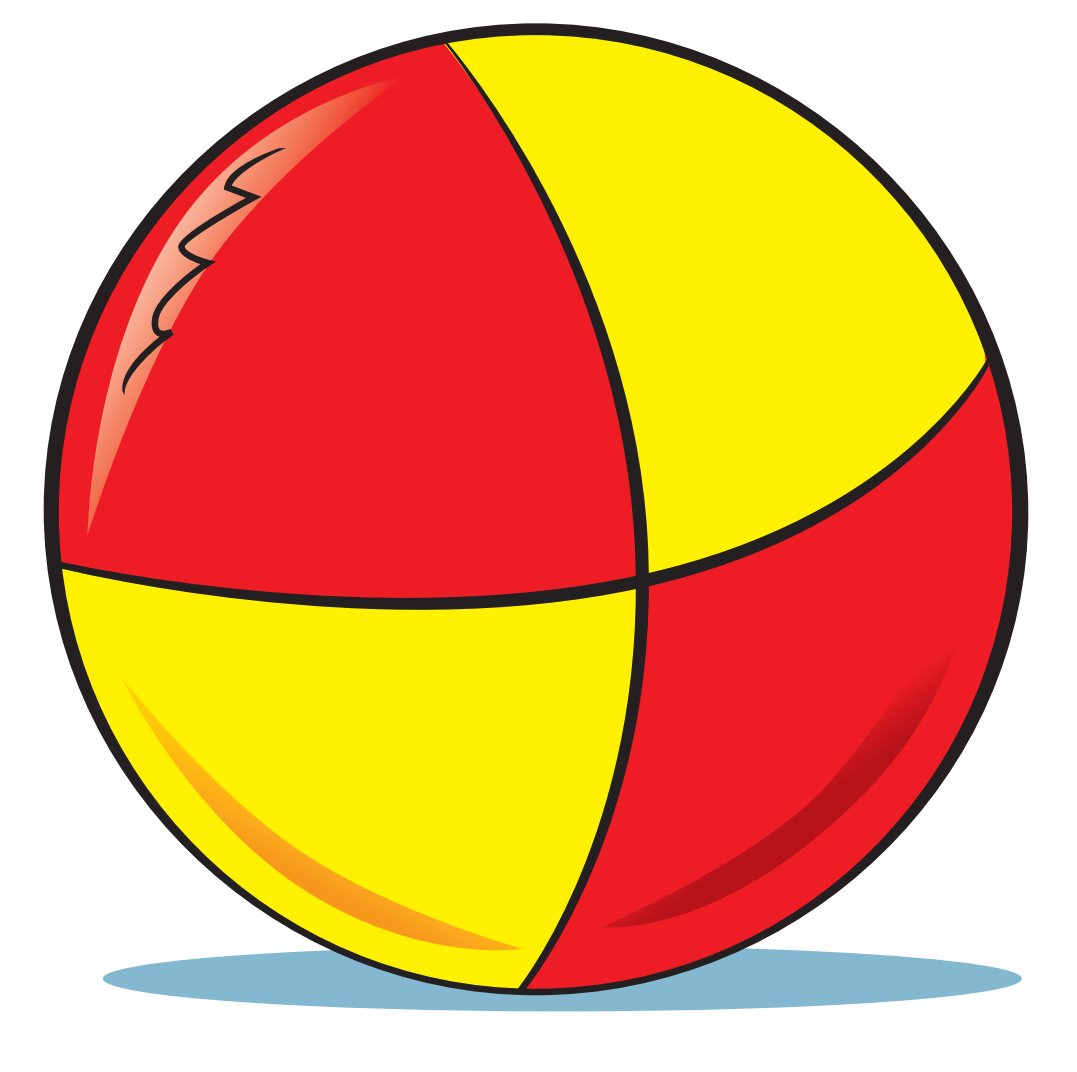 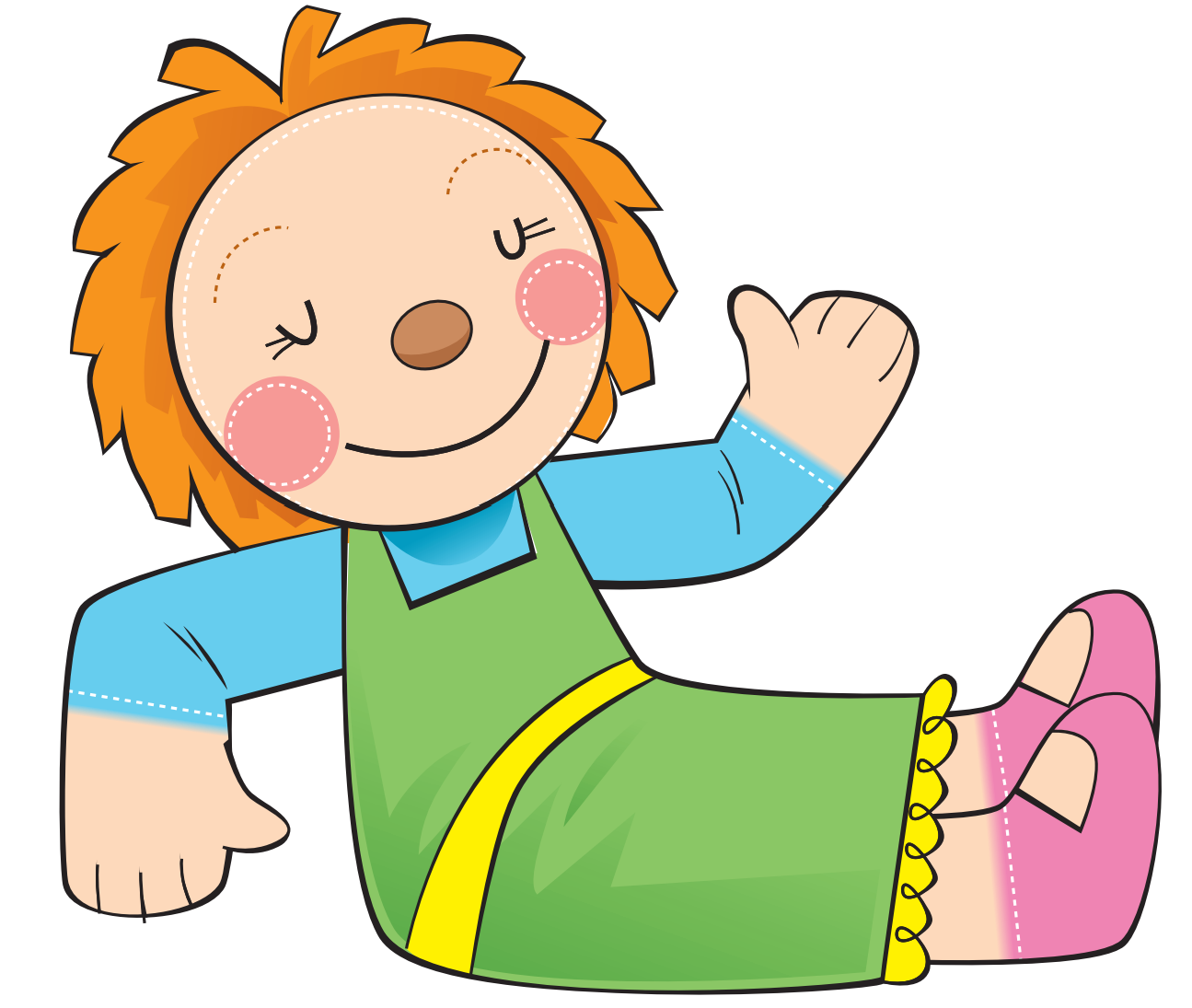 doll
ball
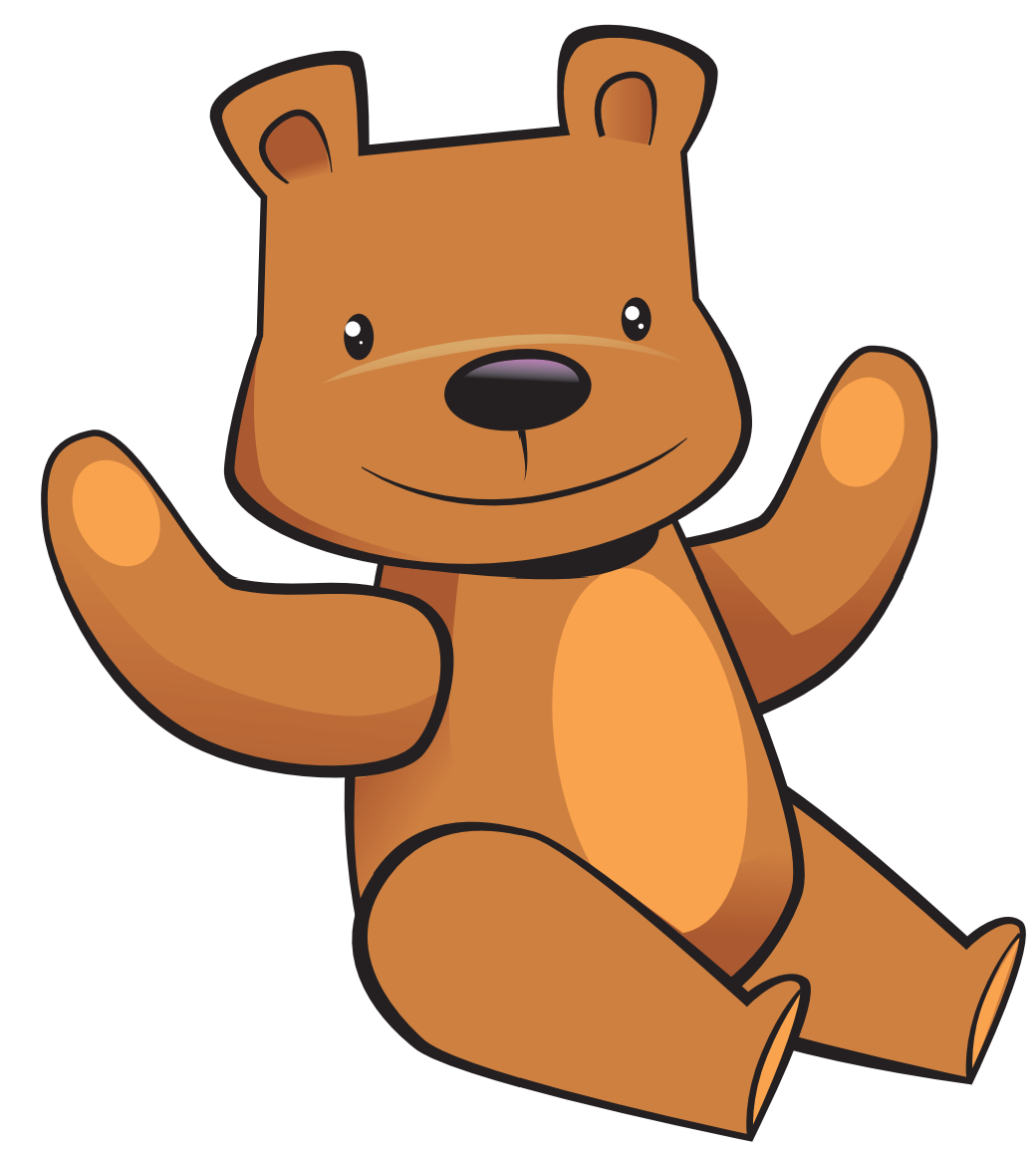 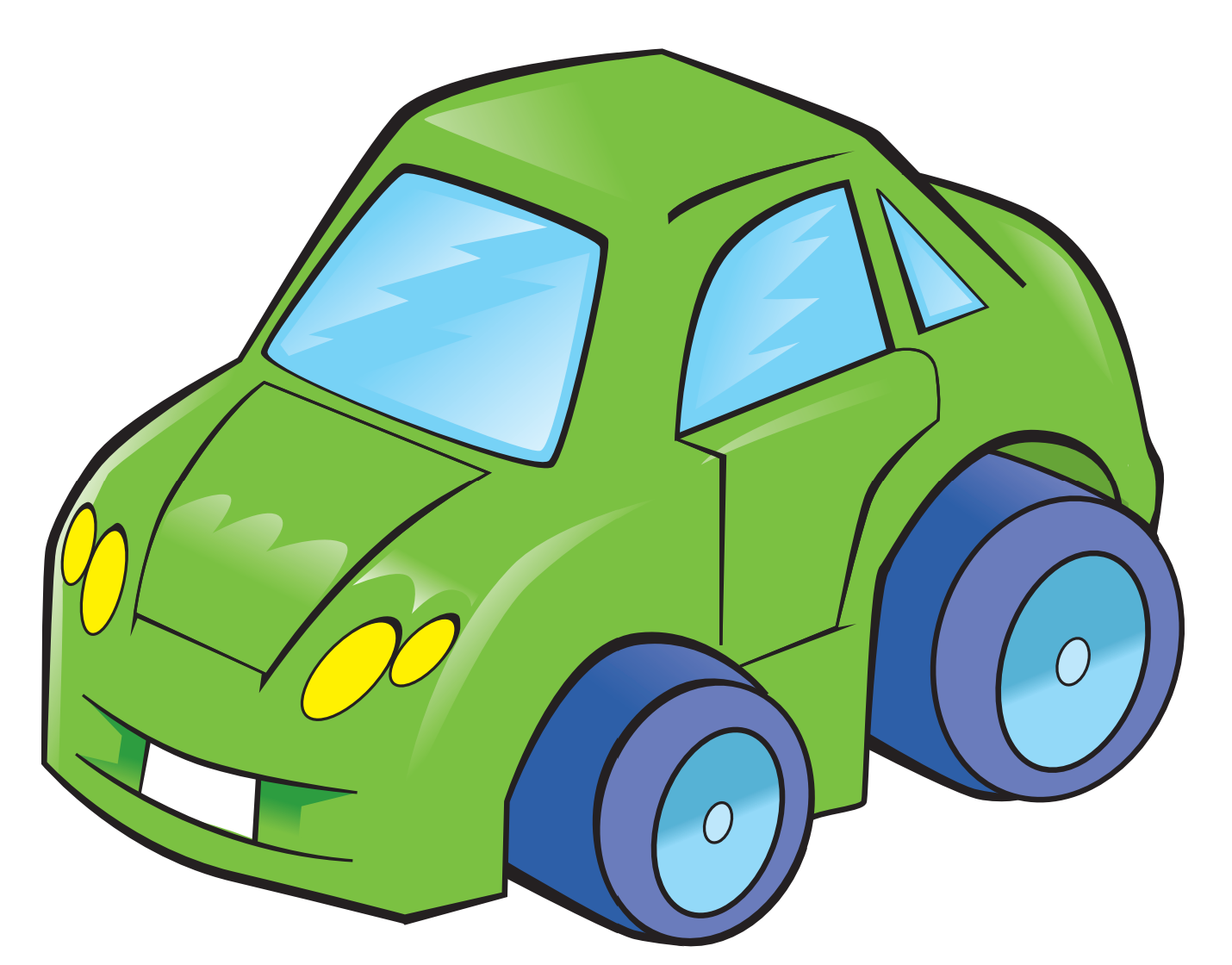 teddy bear
car
[Speaker Notes: Click to play the recording track 13 – Listen and chant]
Who’s this?
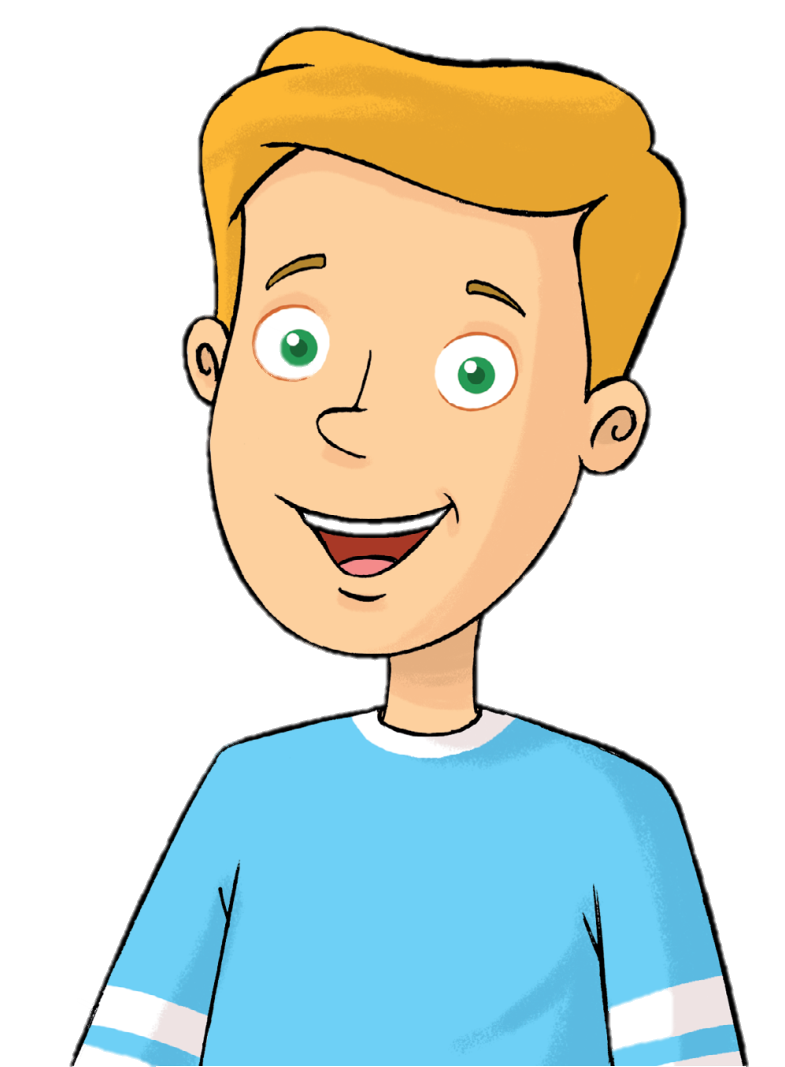 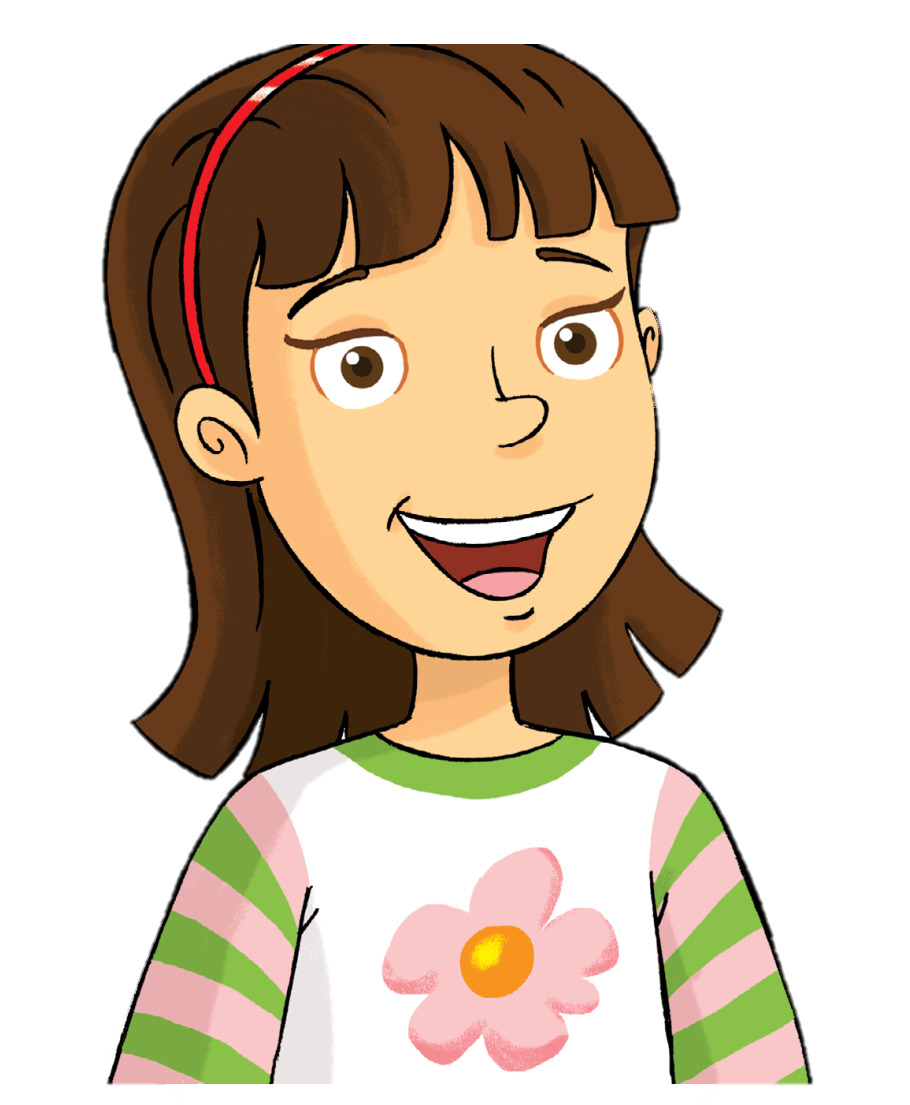 Tim
Rosy
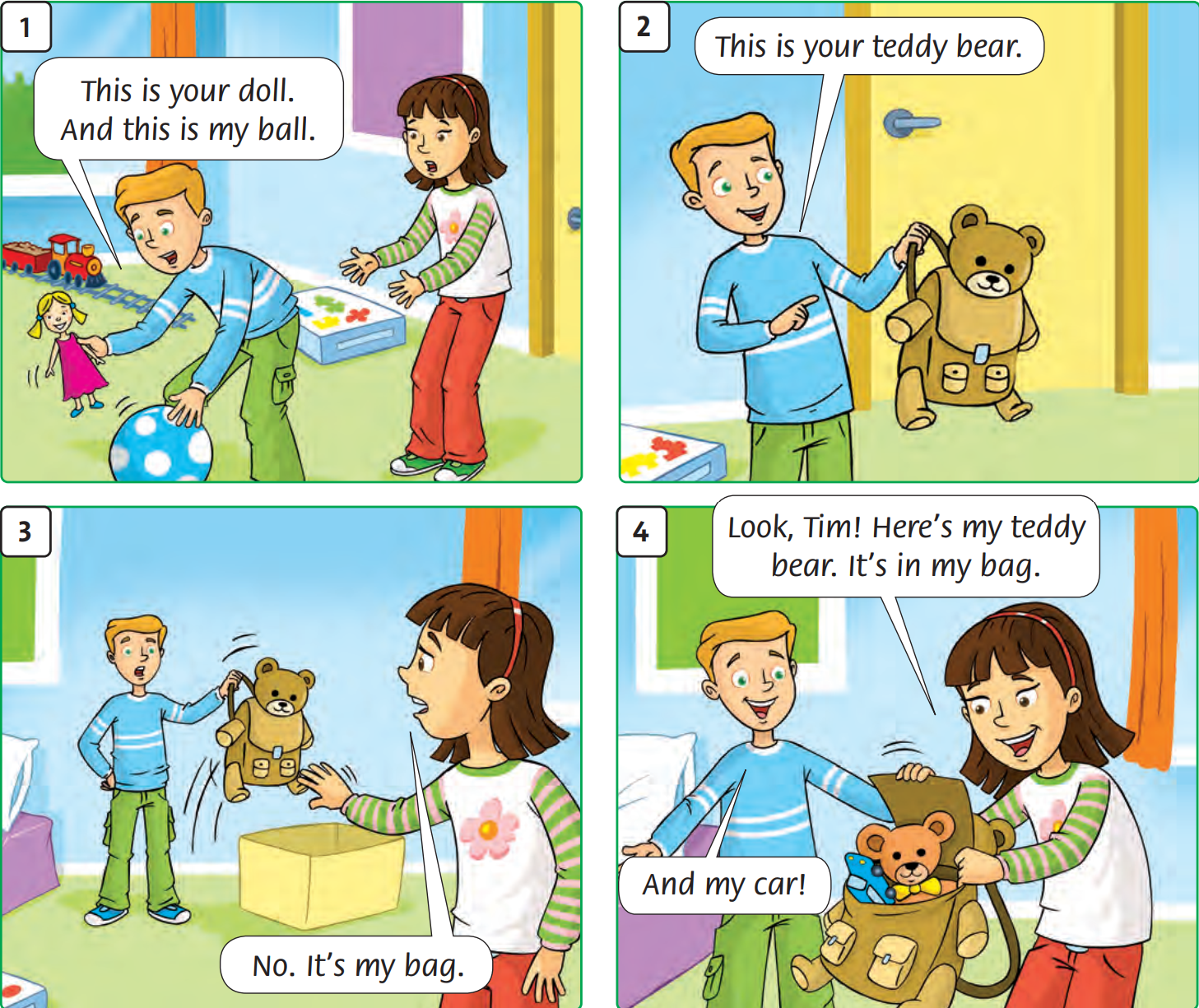 [Speaker Notes: - Ask: What toys can you see? – teddy bear, ball, car (train, puzzle). They are in the school bag. 
- Click to show the pointers to the pictures of the toys.]
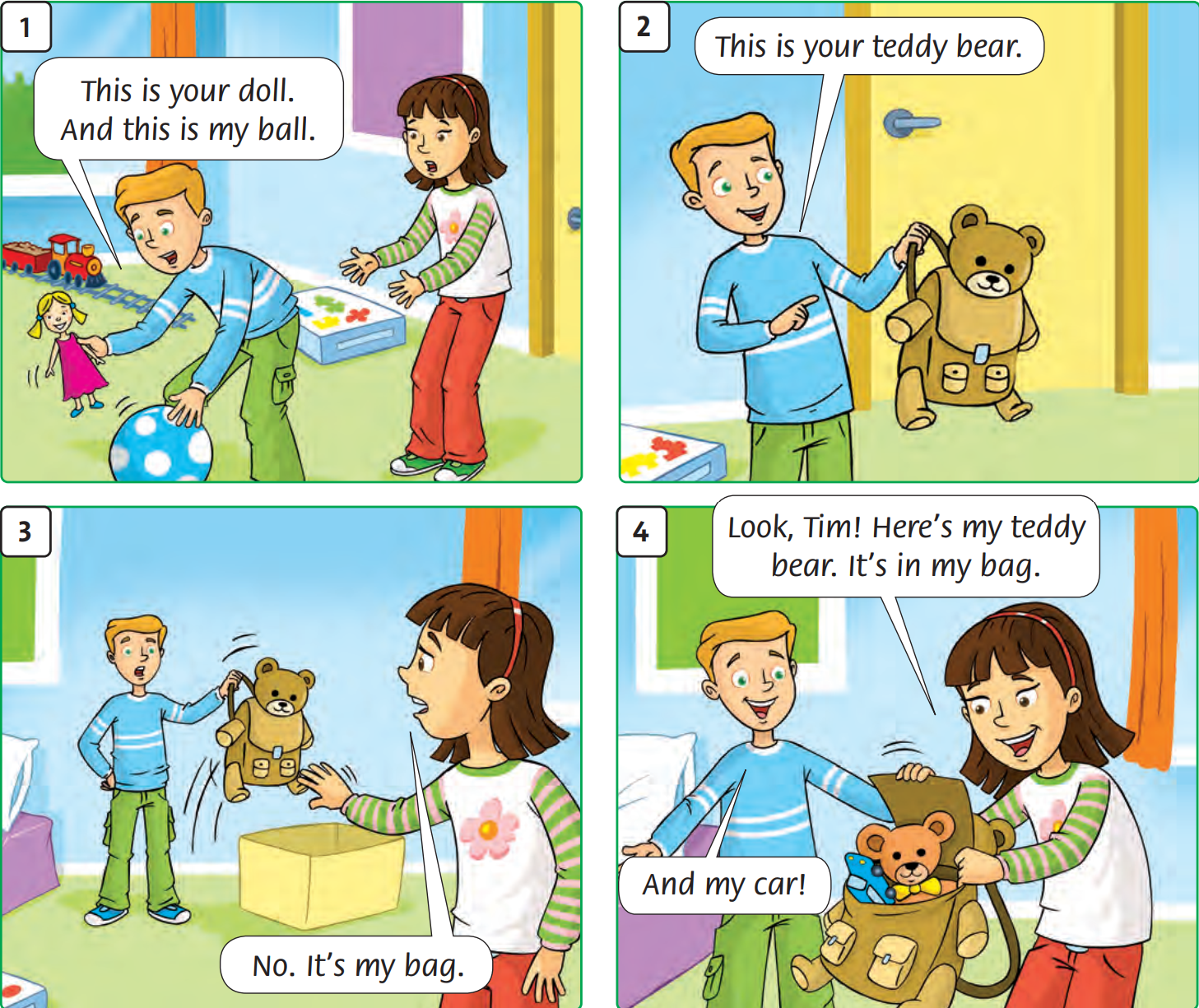 What’s happening?
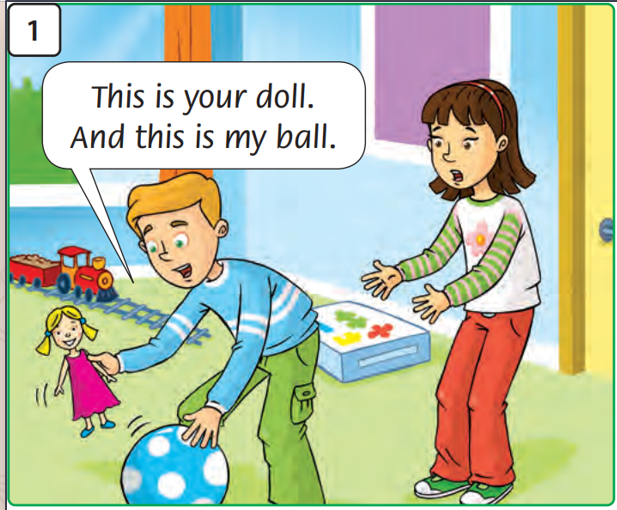 [Speaker Notes: Ask students “What’s happening?”, “What does Tim say?”
Click to show what Tim says.]
What’s happening?
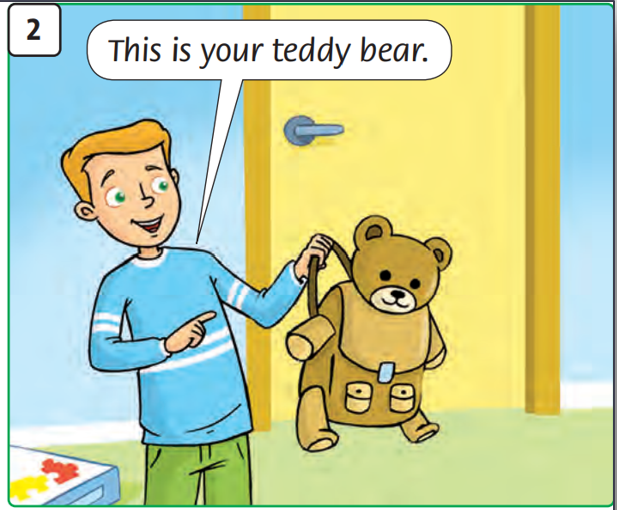 [Speaker Notes: Ask students “What’s happening?”, “What does Tim say?”
Click to show what Tim says.]
What’s happening?
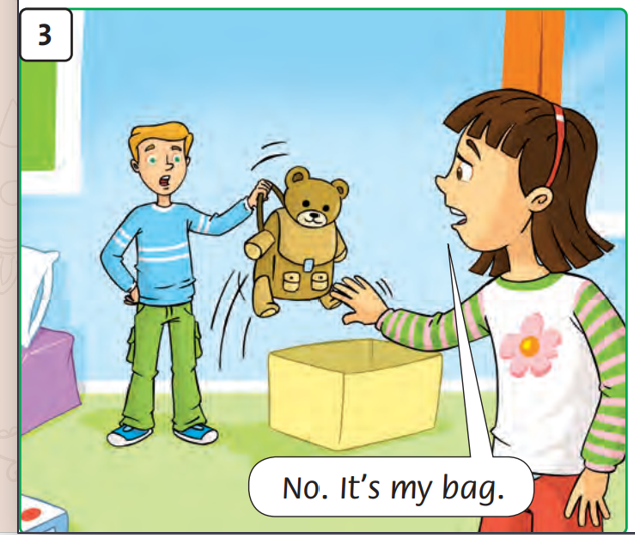 [Speaker Notes: Ask students “What’s happening?”, “What does Rosy say?”
Click to show what Rosy says.]
What’s happening?
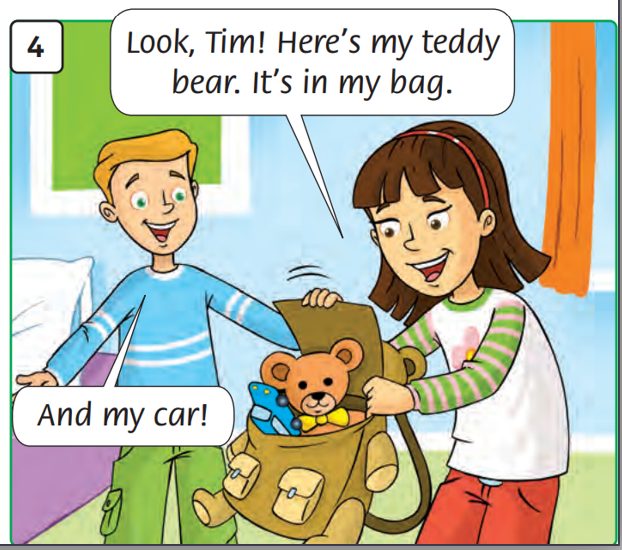 [Speaker Notes: Ask students “What’s happening?”, “What does Rosy say?”, “What does Tim say?”
Click to show what Rosy and Tim say.]
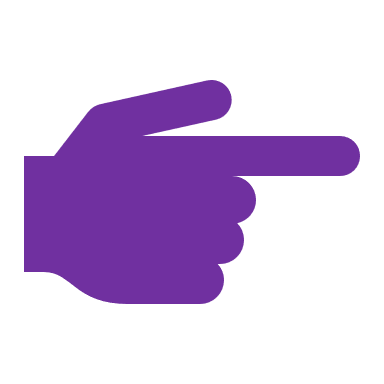 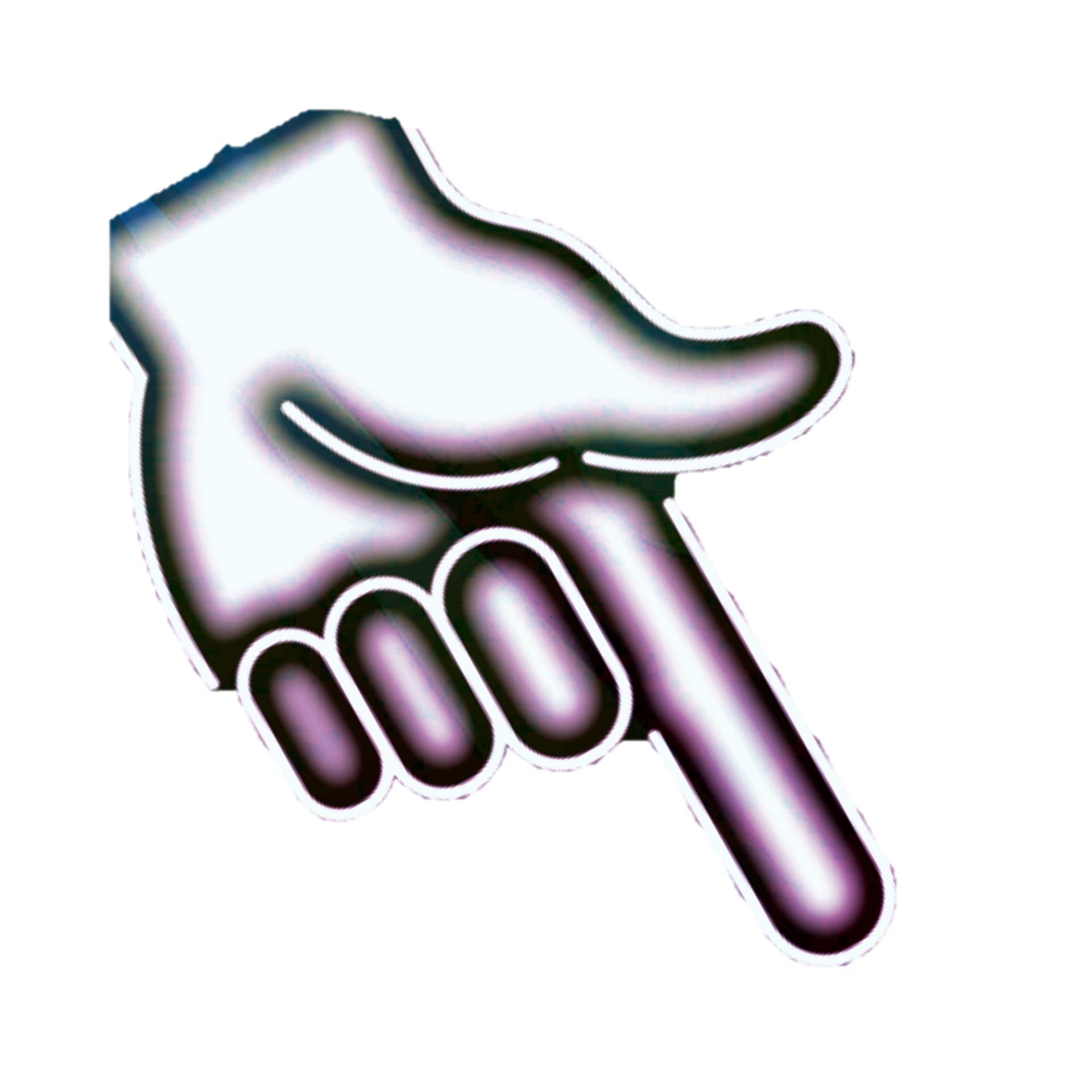 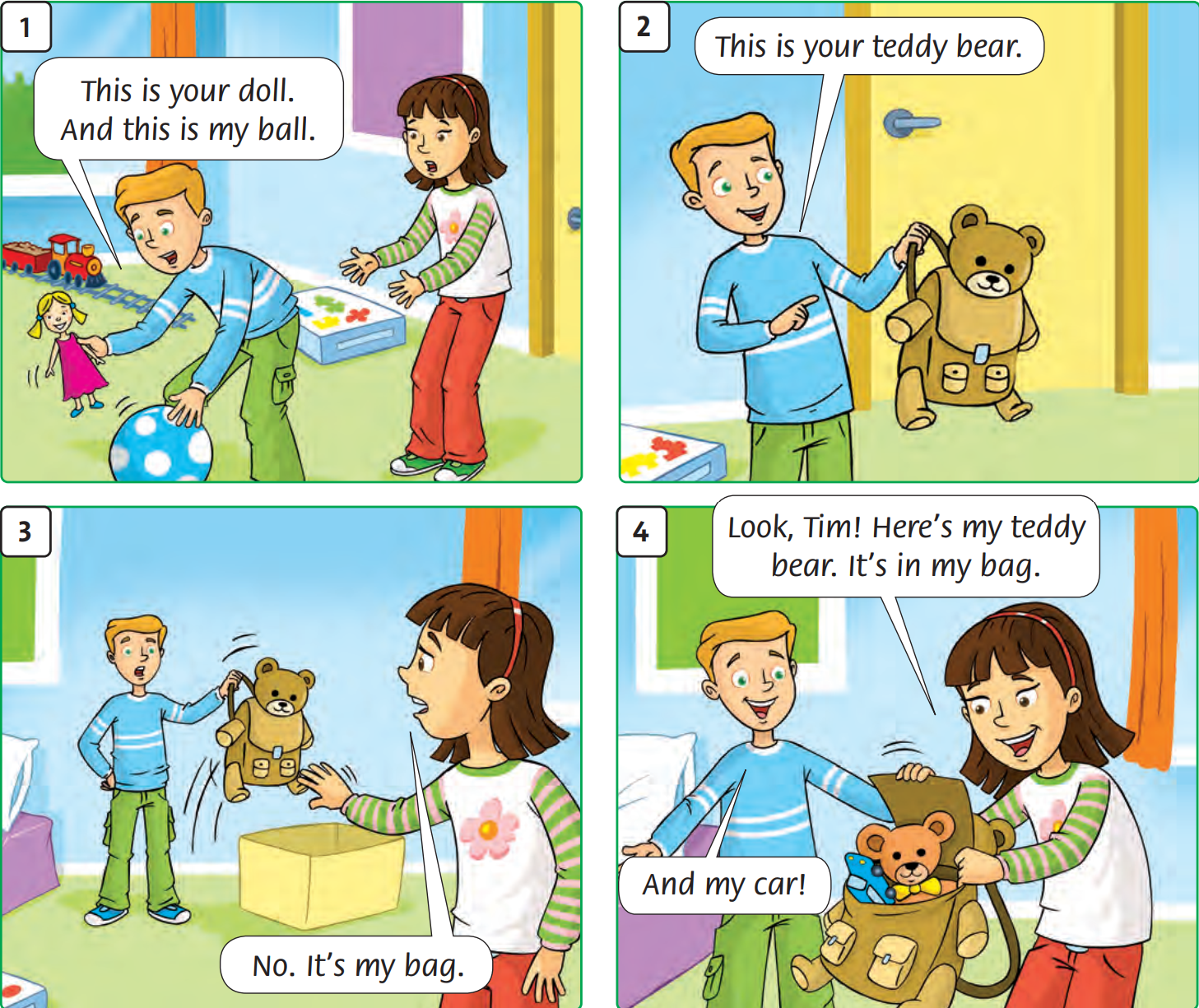 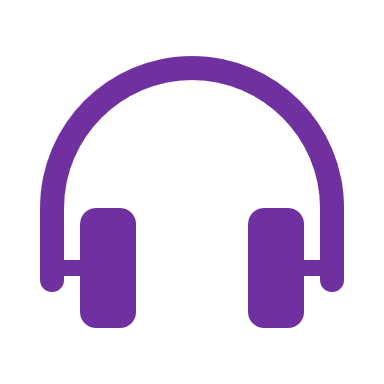 Listen and point
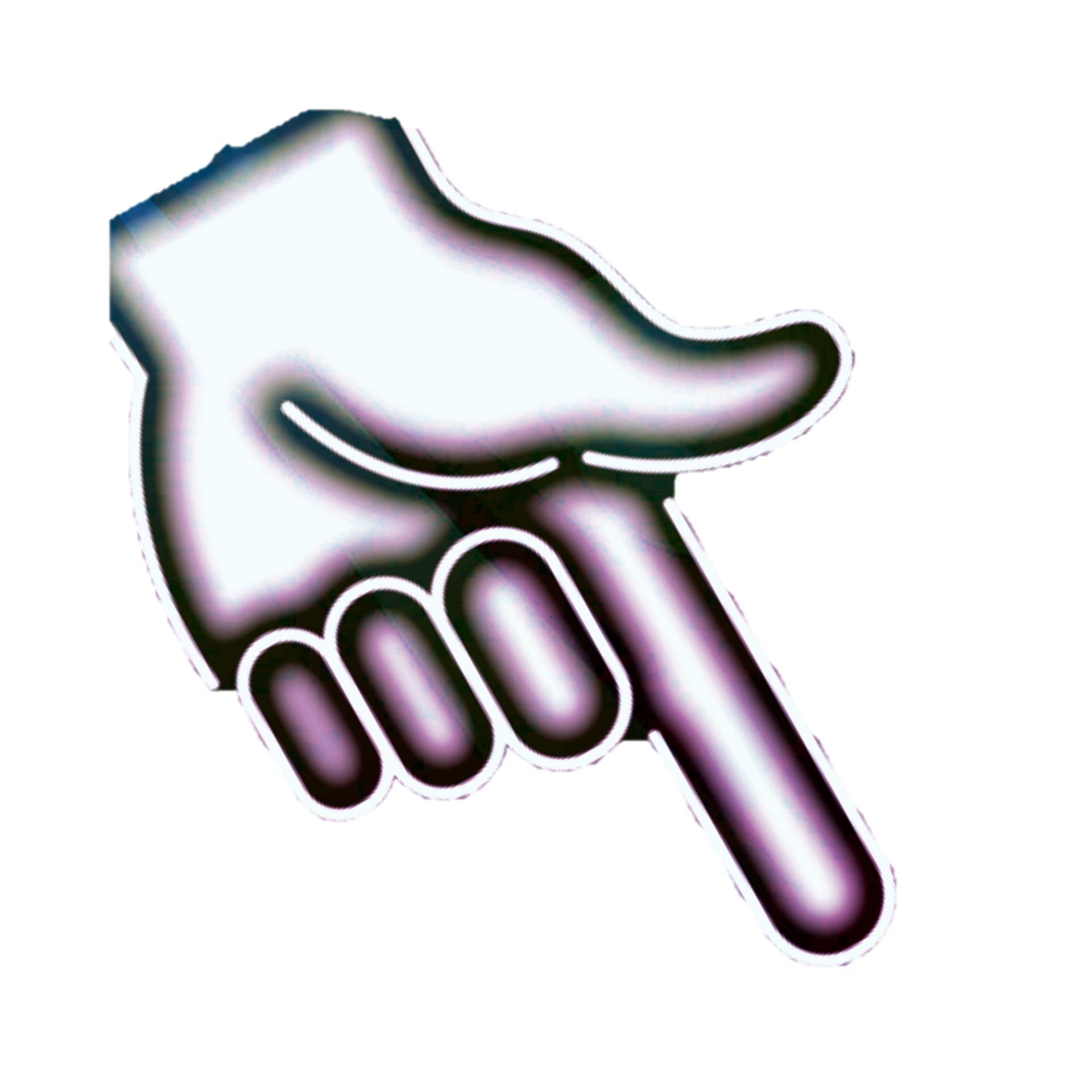 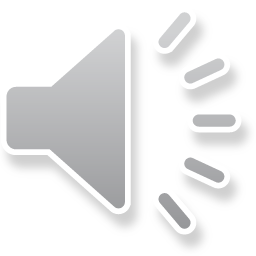 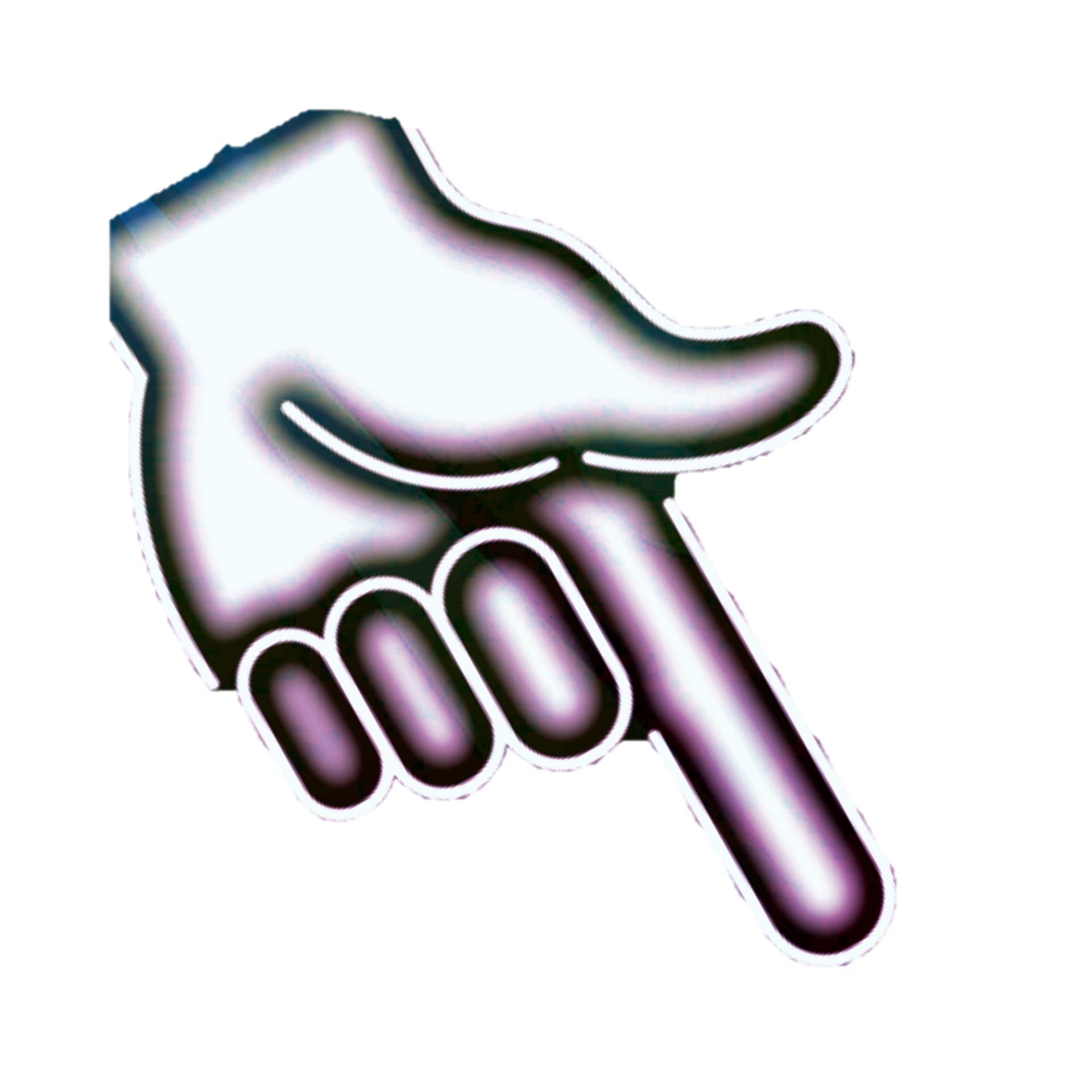 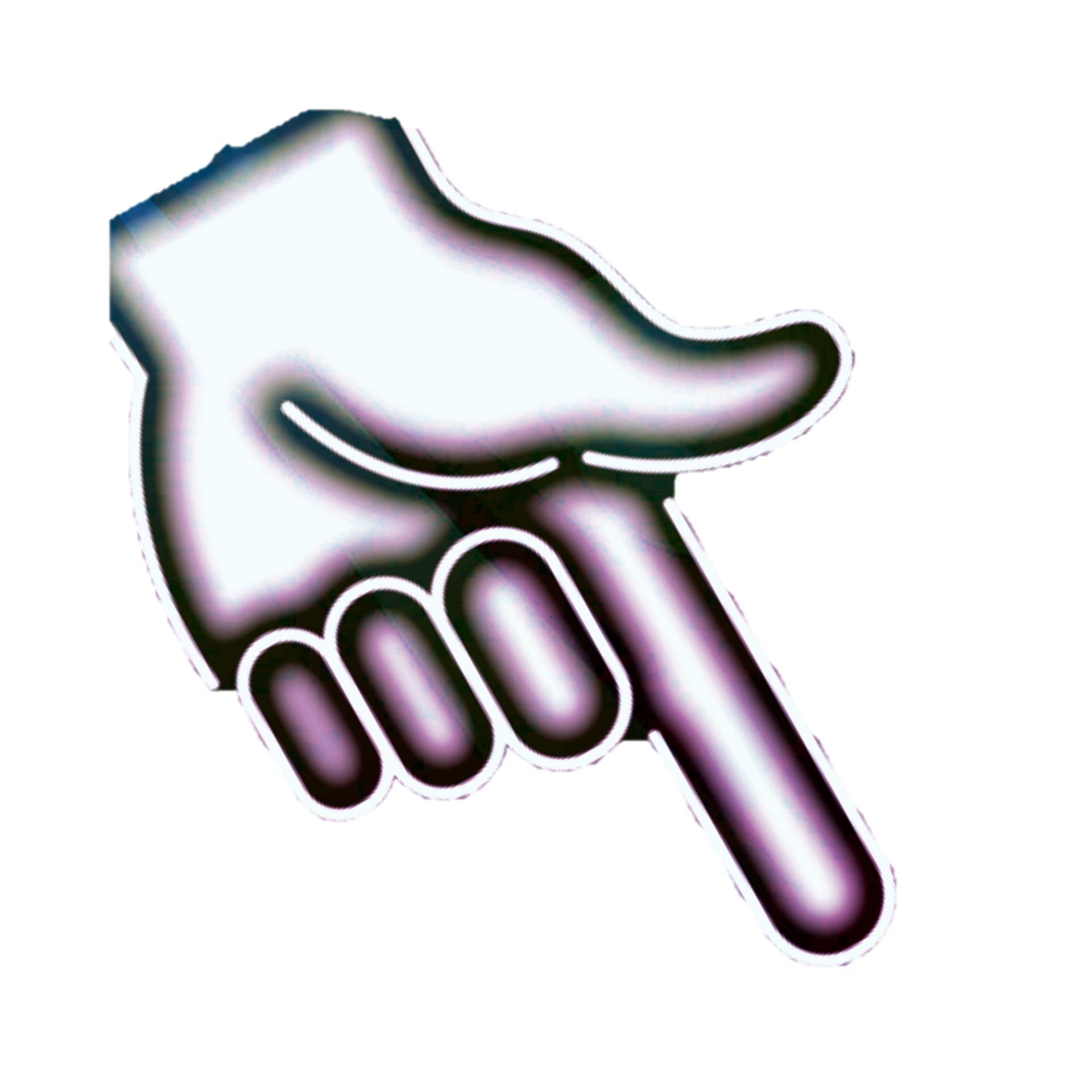 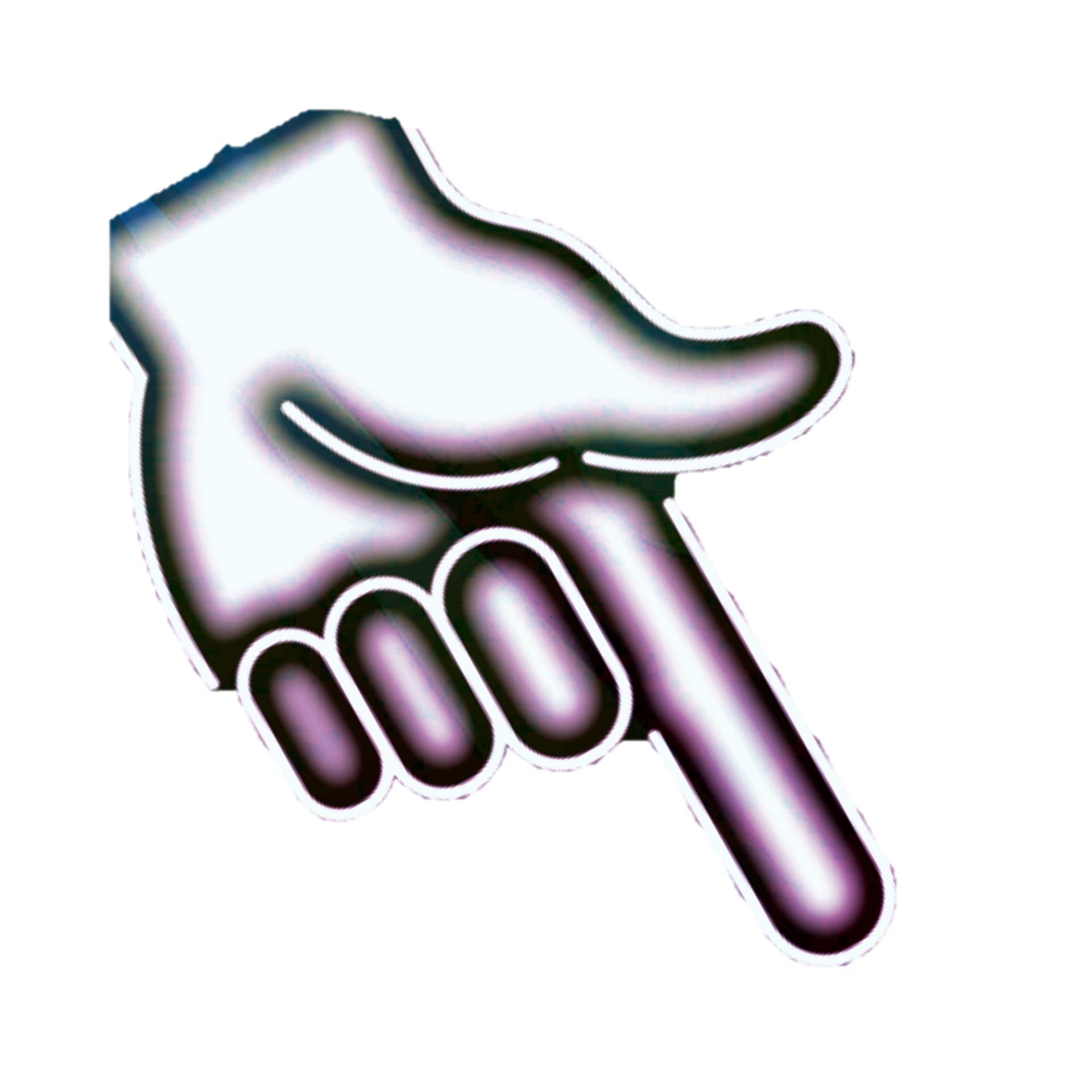 [Speaker Notes: Ask students to listen and point to each bubble as they hear the text. 
Click to play the recording – Listen and point - Track 14.
Click to show the pointers while playing the recording.]
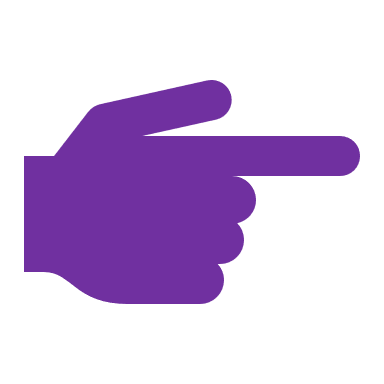 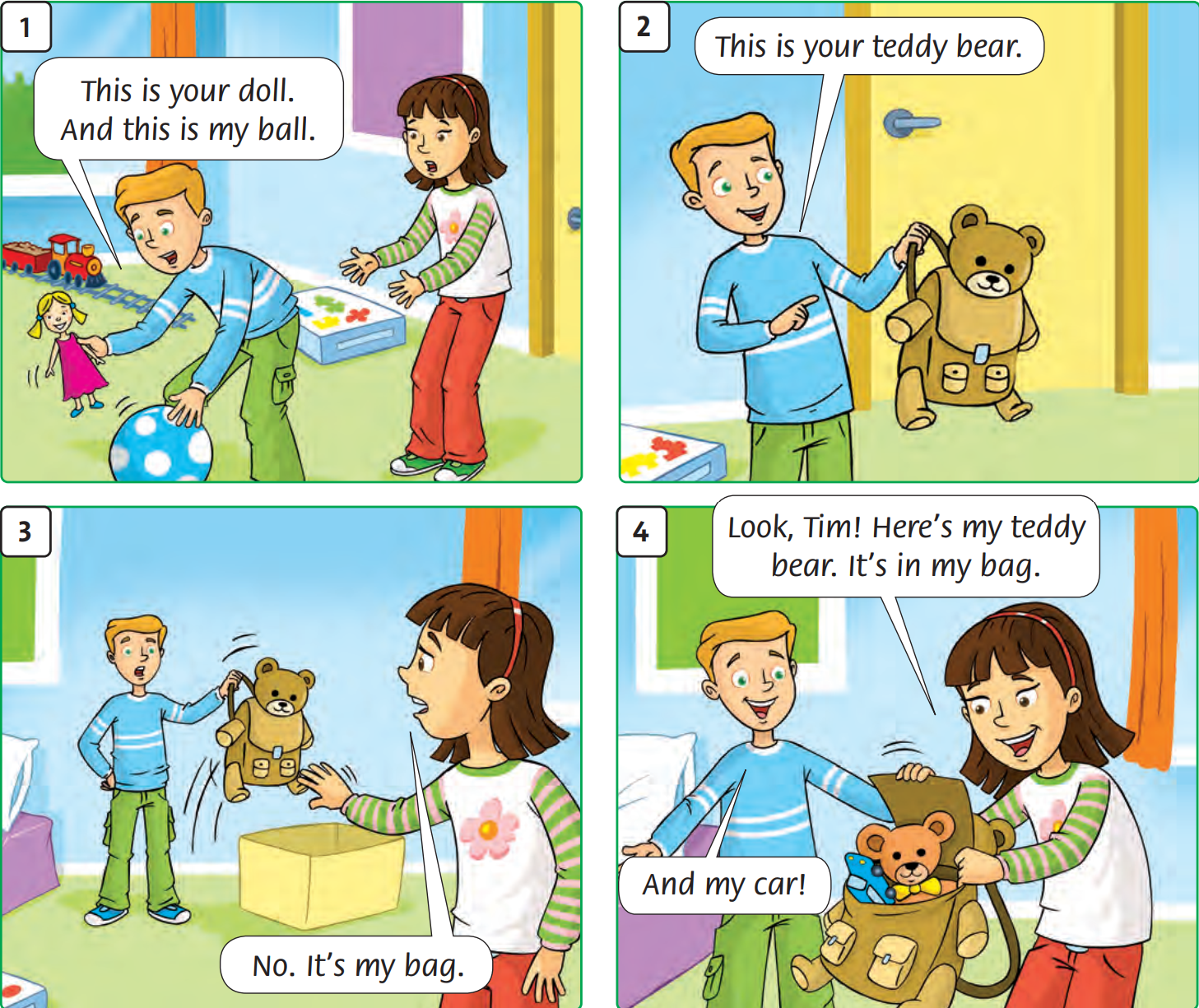 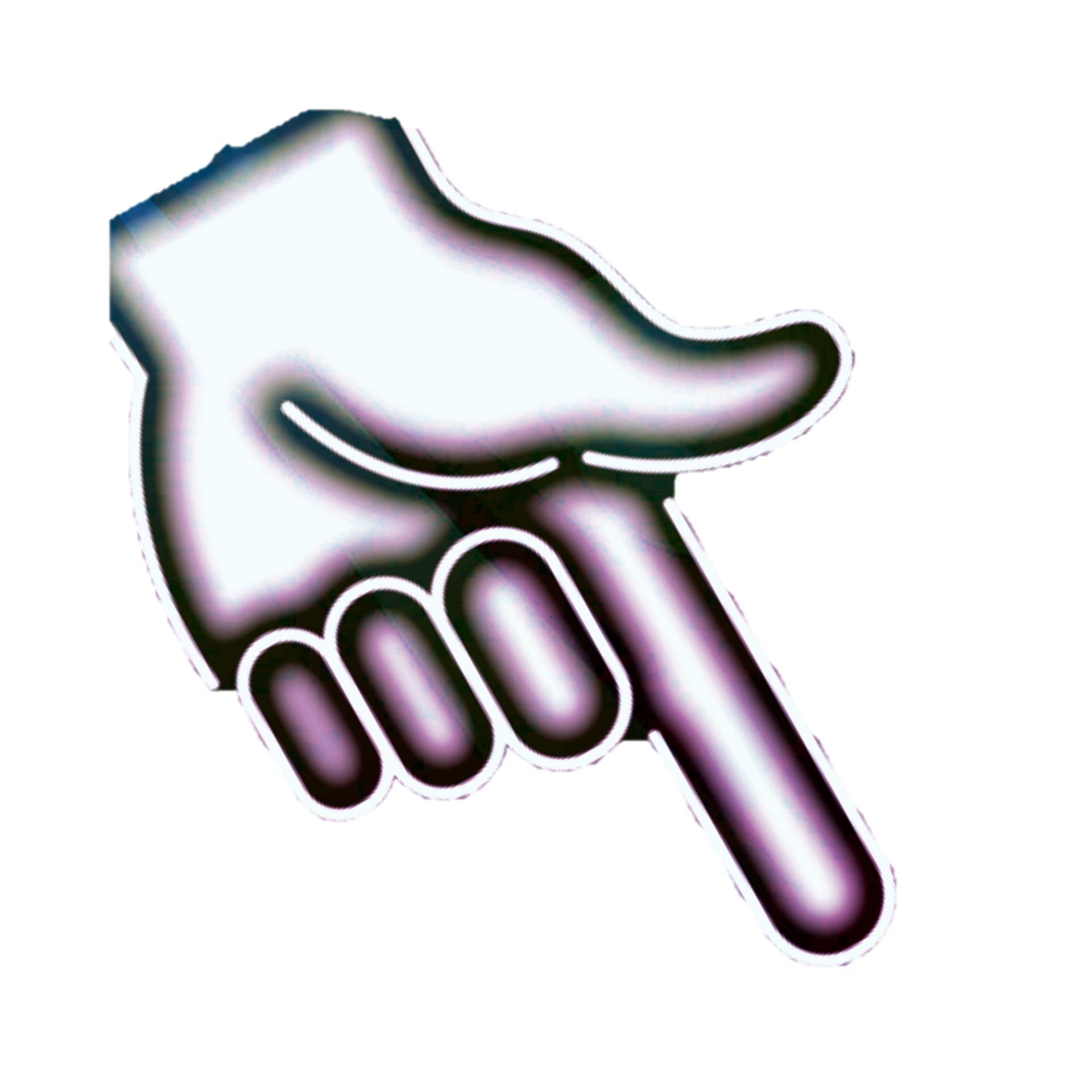 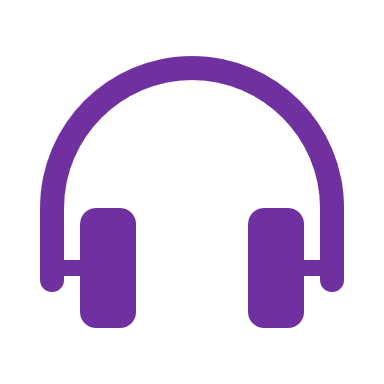 Listen and point
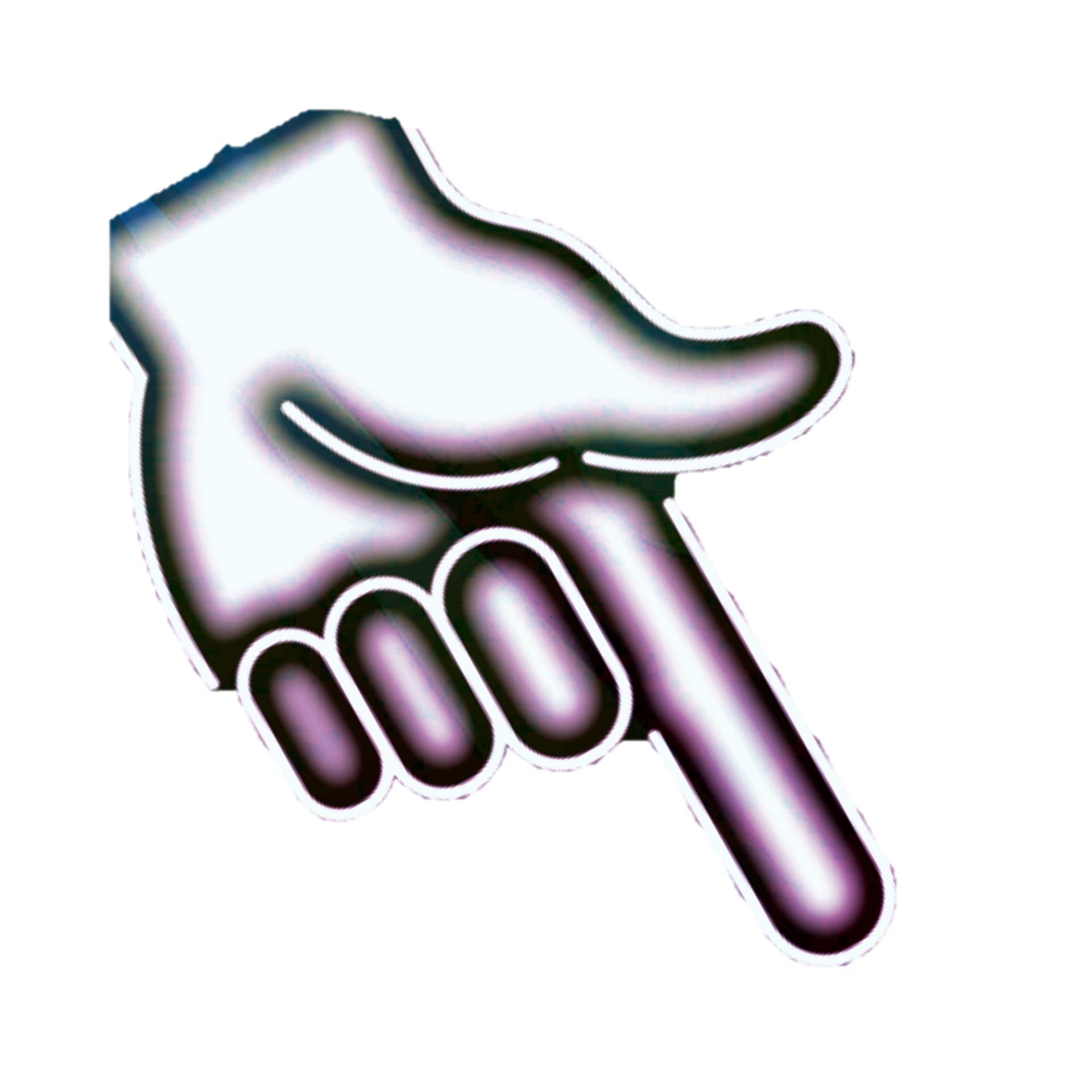 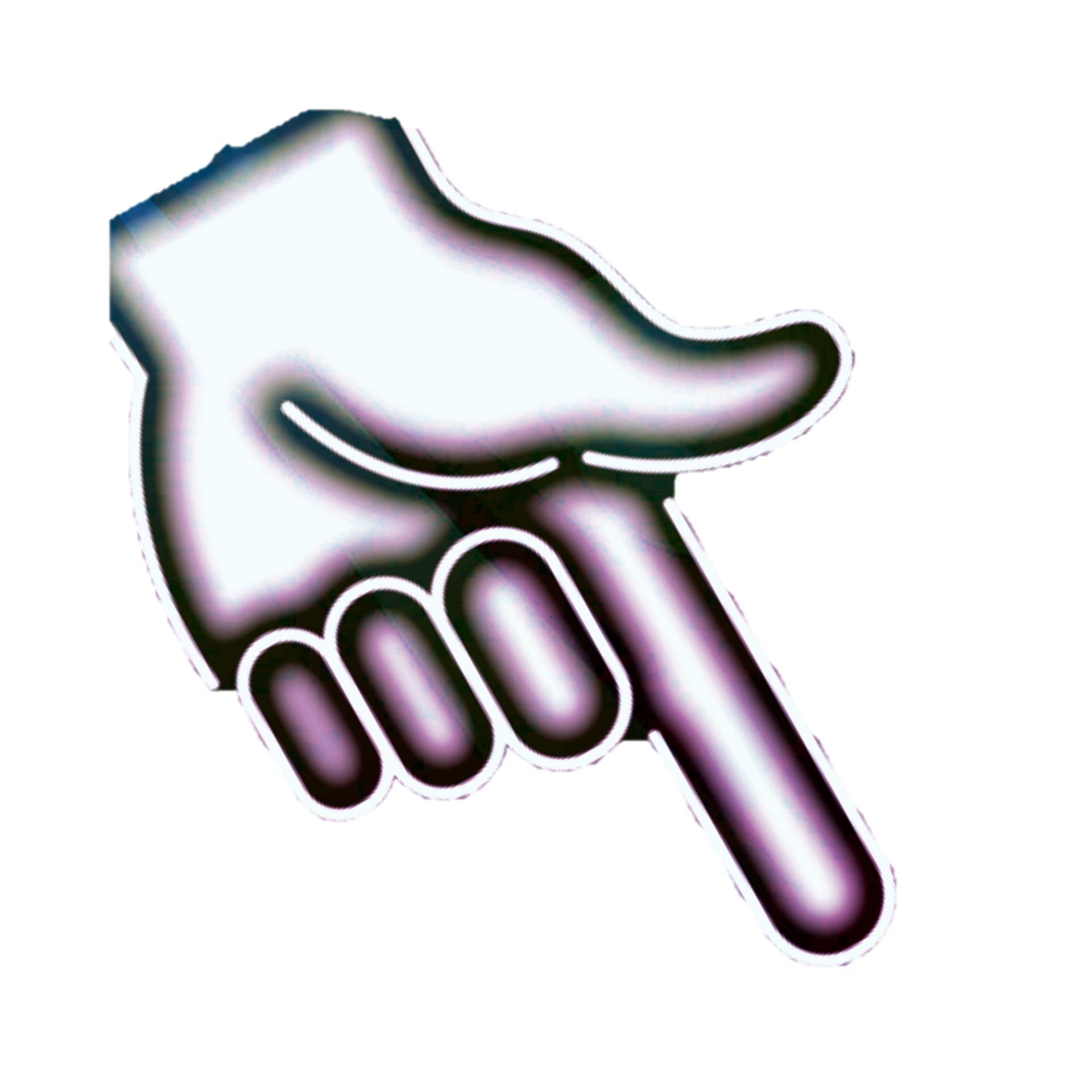 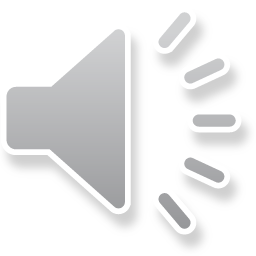 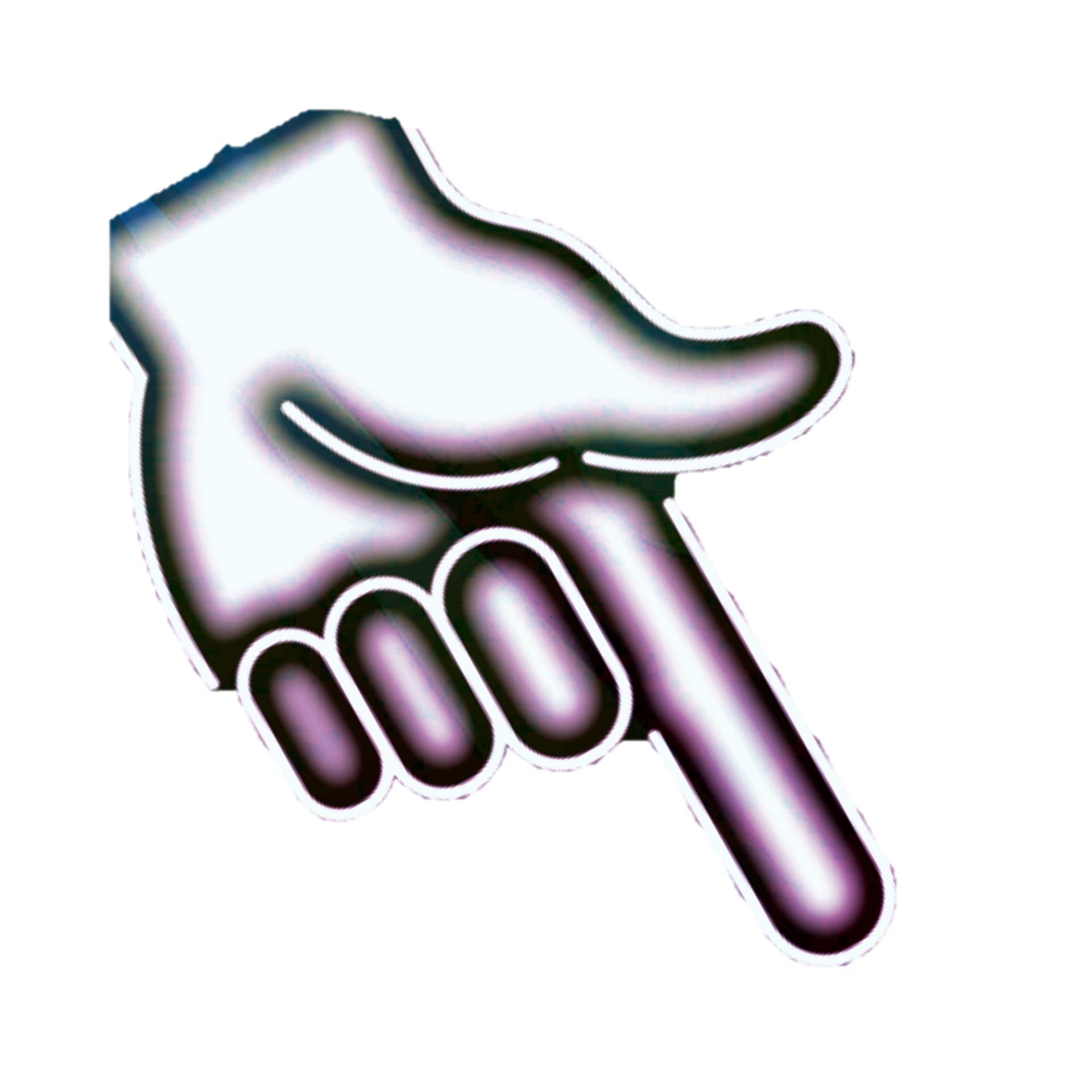 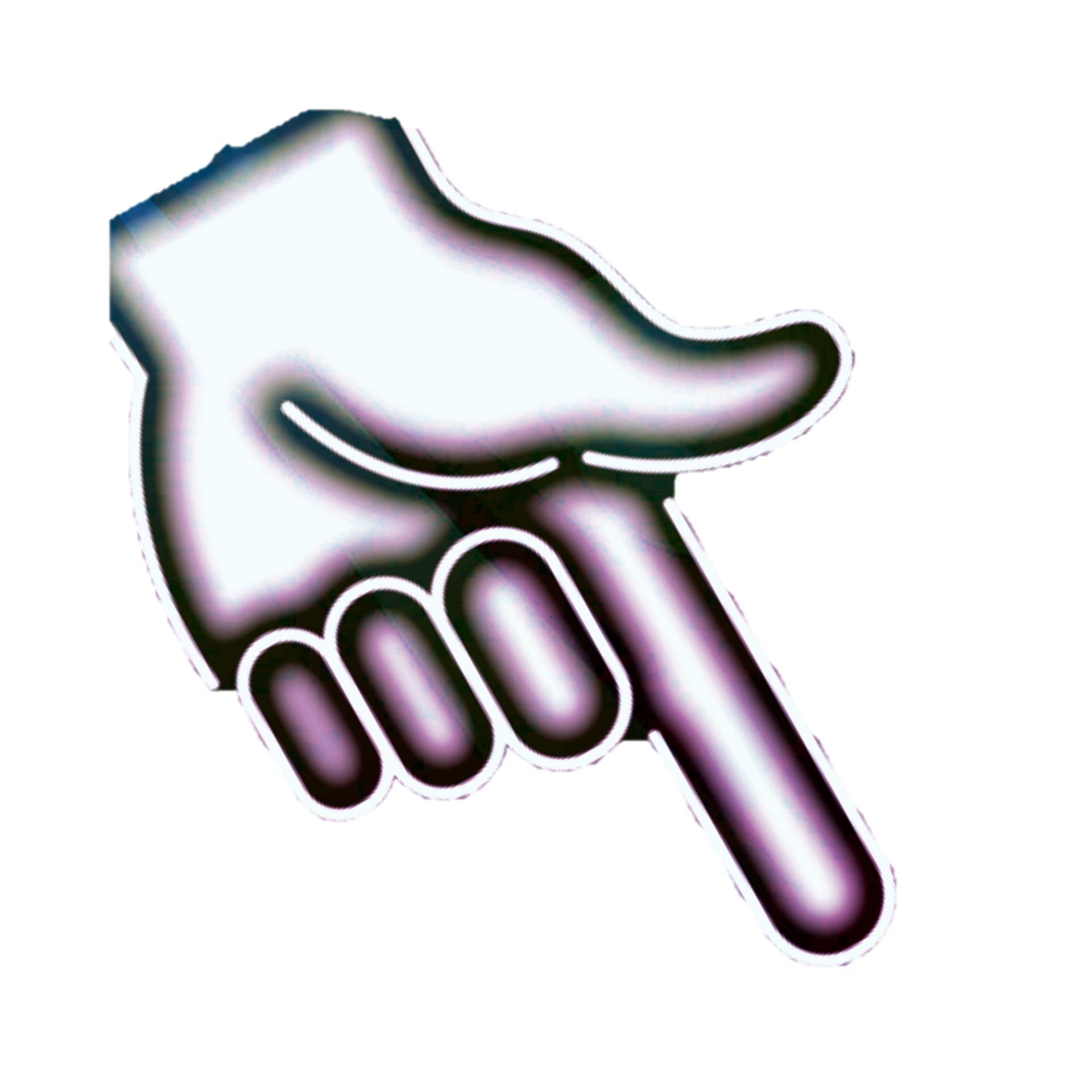 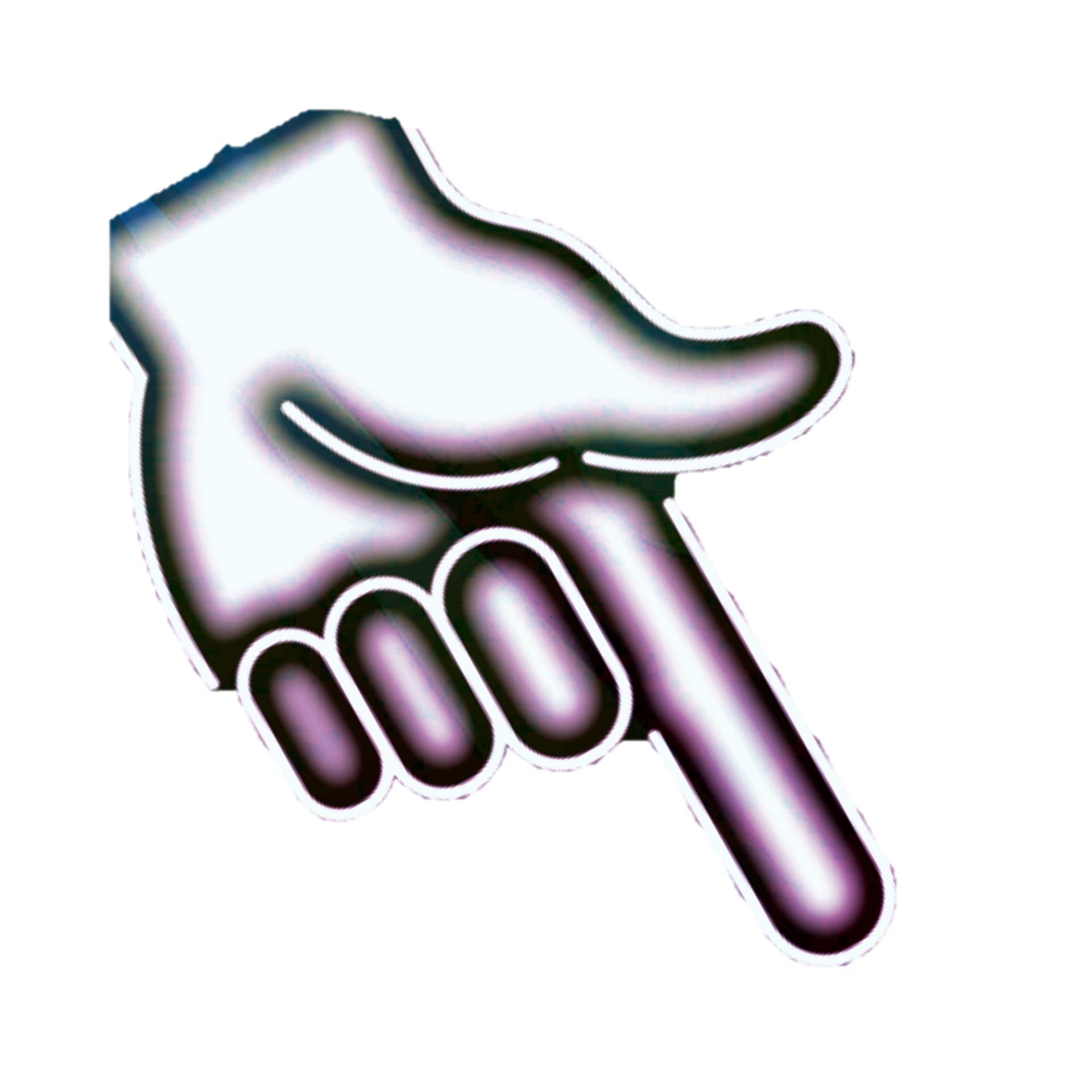 [Speaker Notes: Ask students to listen and point to the pictures as they hear the text. 
Click to play the recording – Listen and point - Track 14.
Click to show the pointers while playing the recording.]
Answer
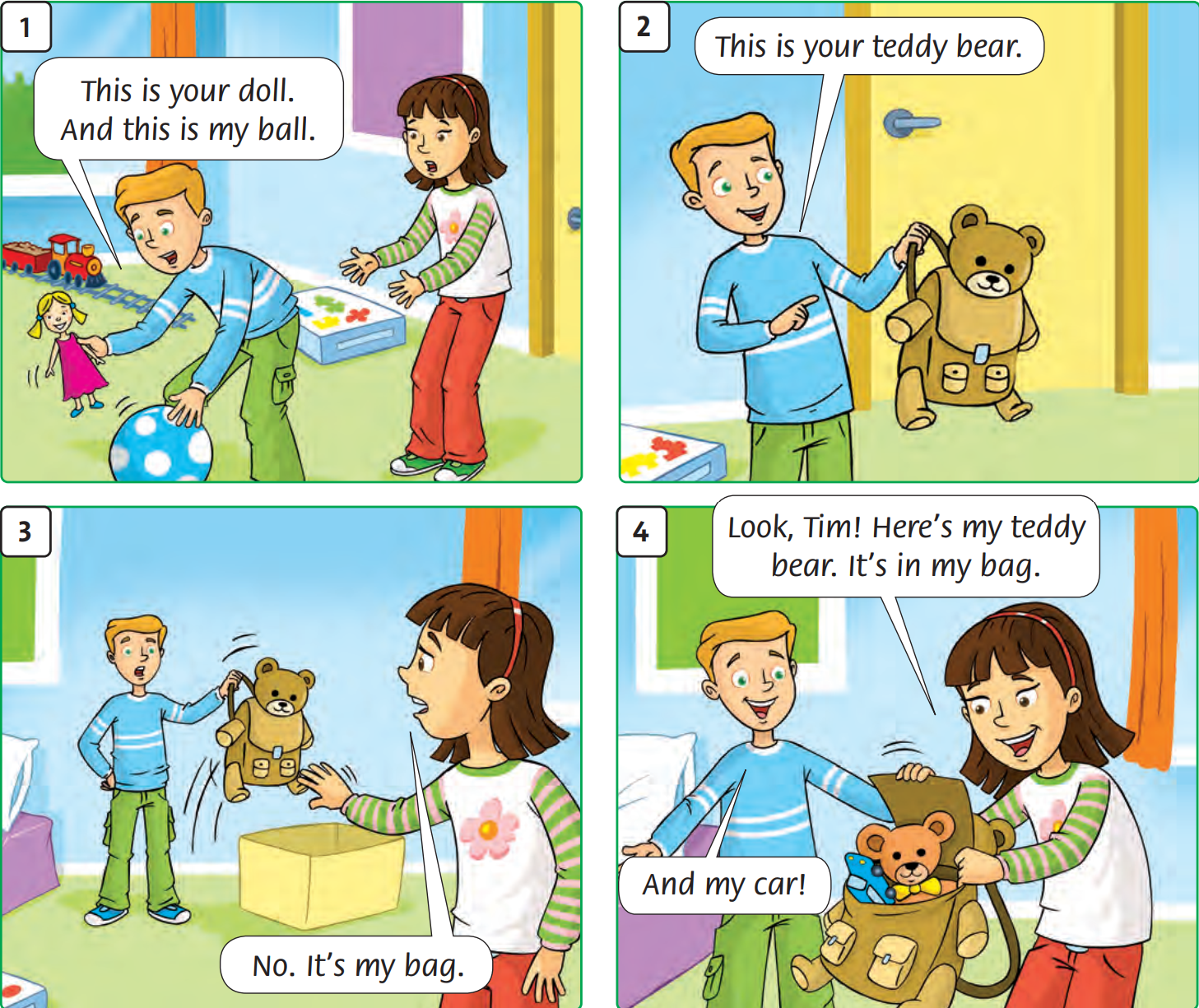 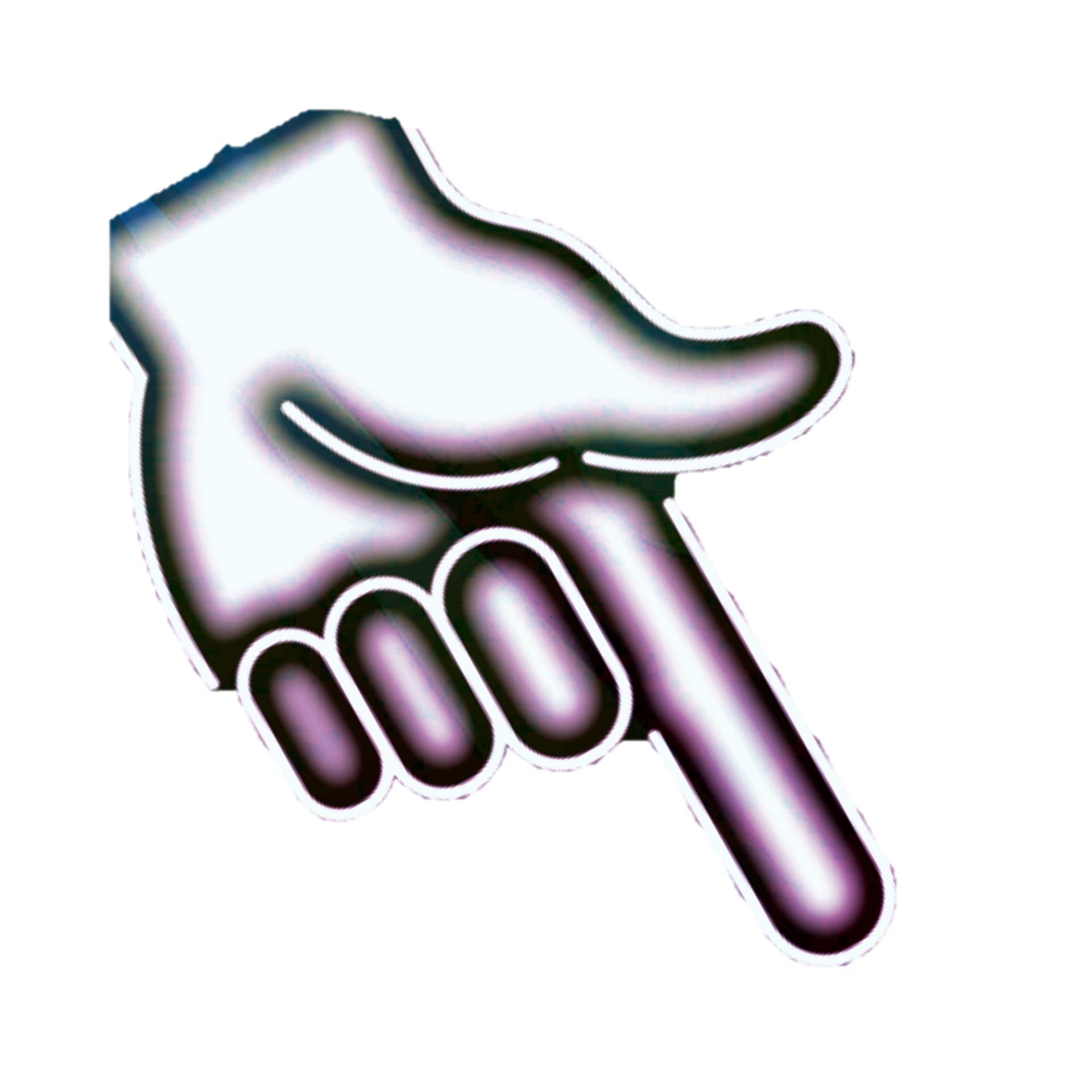 1. Where’s the teddy bear?
2. Who finds the teddy bear?
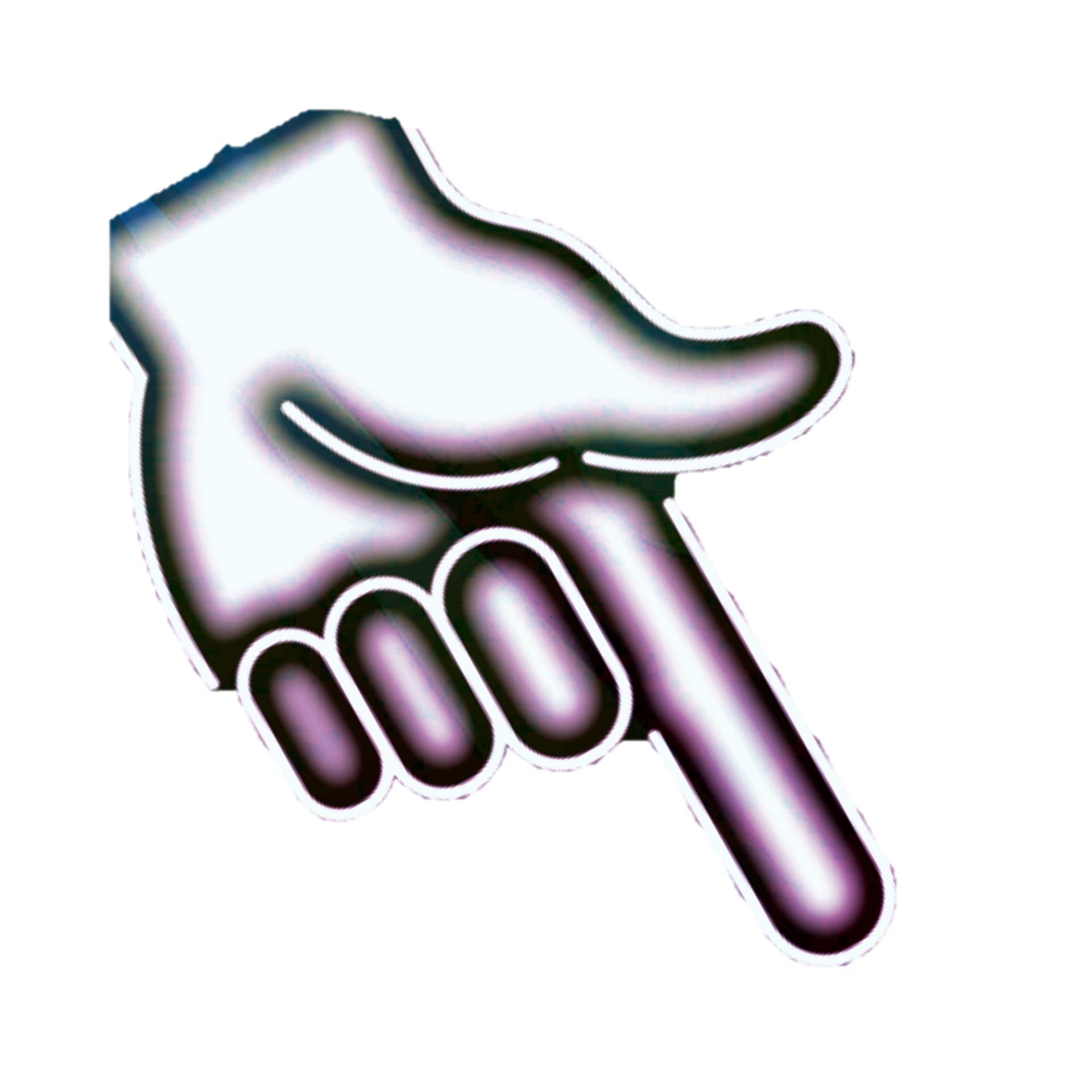 [Speaker Notes: Ask students to answer the questions.]
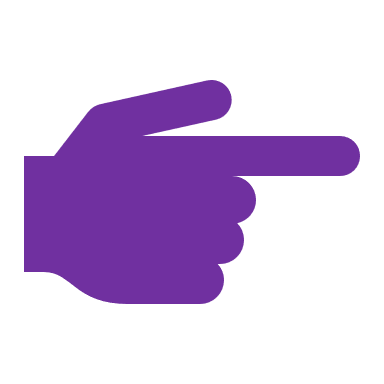 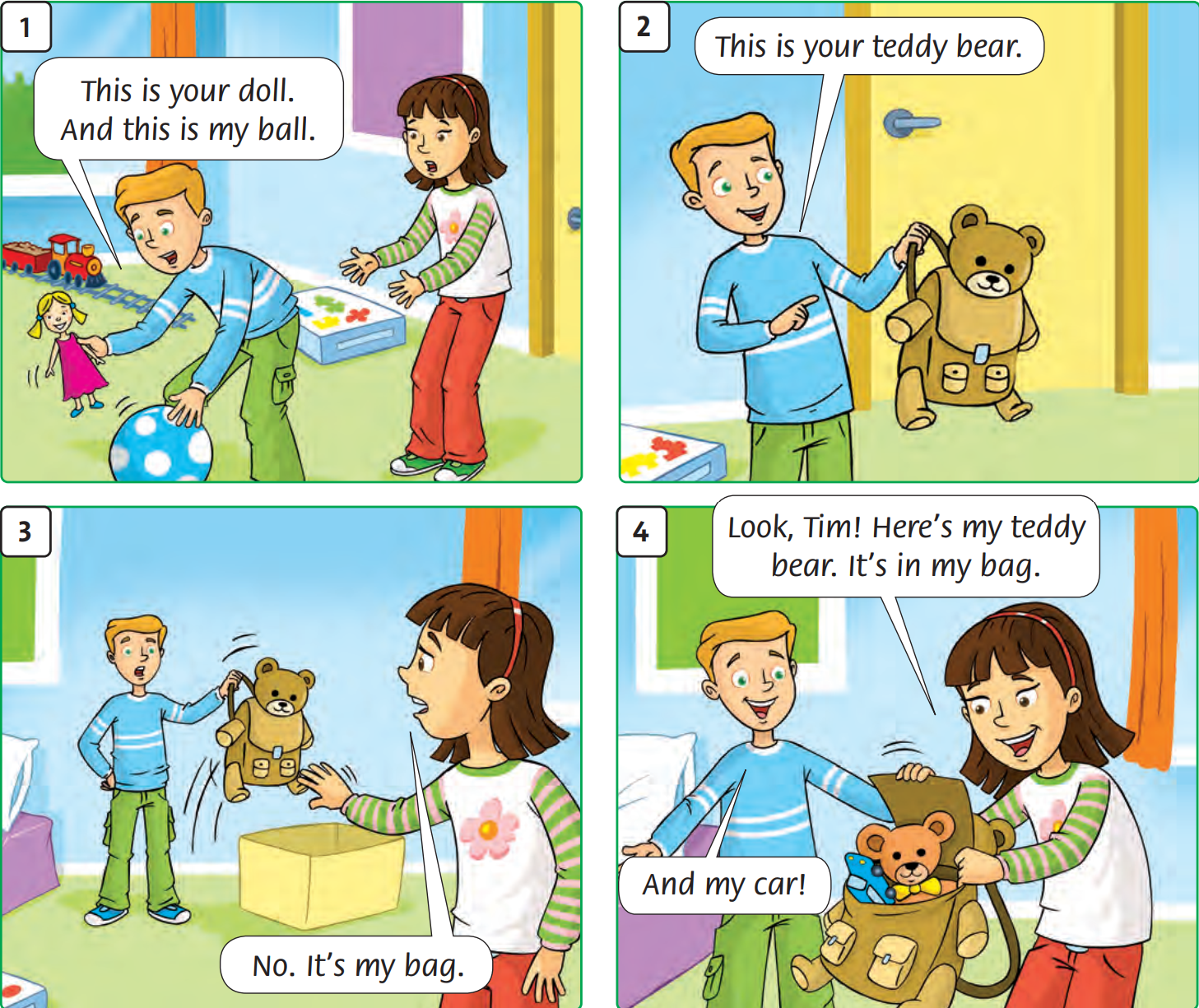 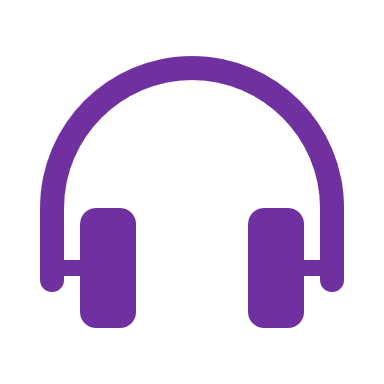 Listen and point
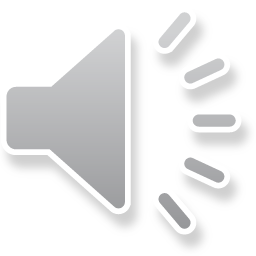 [Speaker Notes: Ask students to listen and point to the words as they hear the text. 
Click to play the recording – Listen and point to the words- Track 14.
Ask them to find out the toy words in the text và color them yellow. 
Click to show the answers.]
Work in pairs
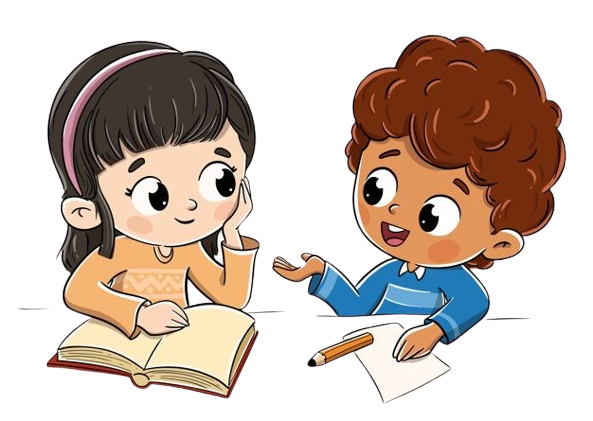 [Speaker Notes: - bAsk students to work in pairs for playing roles of the characters in the story (for above level – students can use their toy realia).]
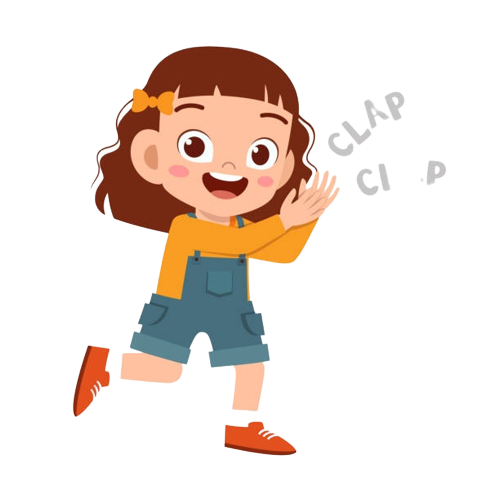 Good job!
Presentation
Some pairs come to the front and do role-play.
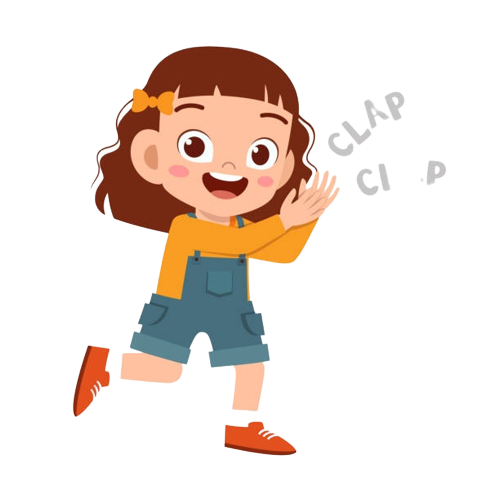 Good job!
Homework
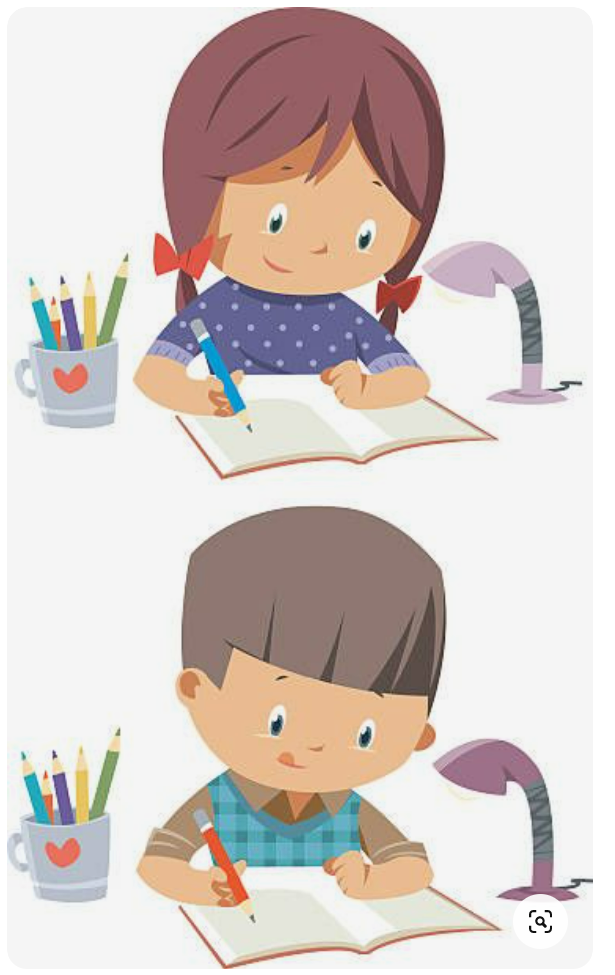 [Speaker Notes: Workbook page 10 
sachso.edu.vn
Values worksheet]
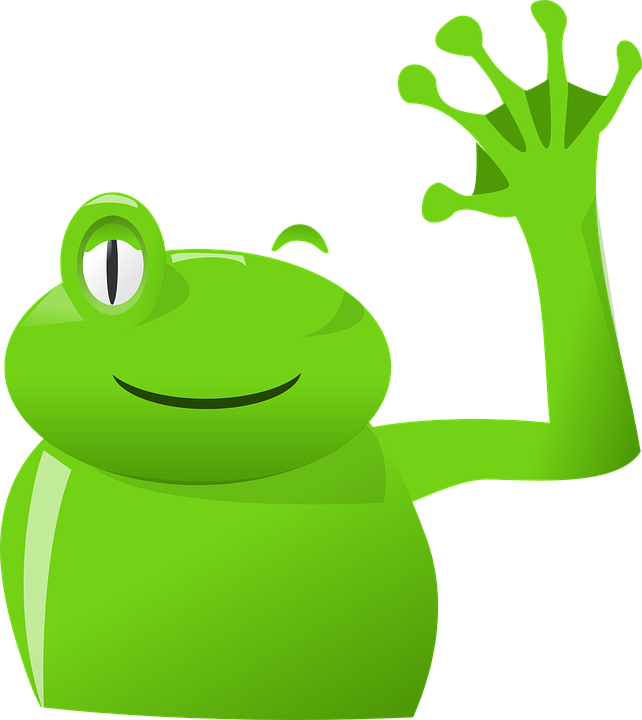 Goodbye!See you later!
[Speaker Notes: Click on the frog to play Goodbye song.]